ИВАН КУРАТОВ: ПЕРЕЗАГРУЗКА
храним наследие и развиваем новые идеи
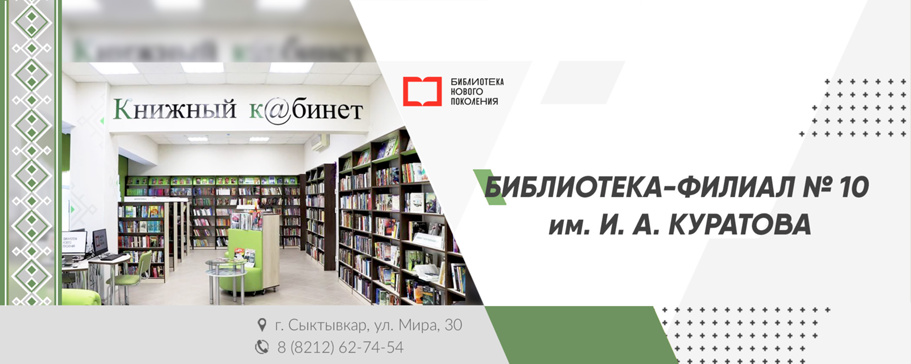 Библиотека – филиал № 10 им. И.А. Куратова
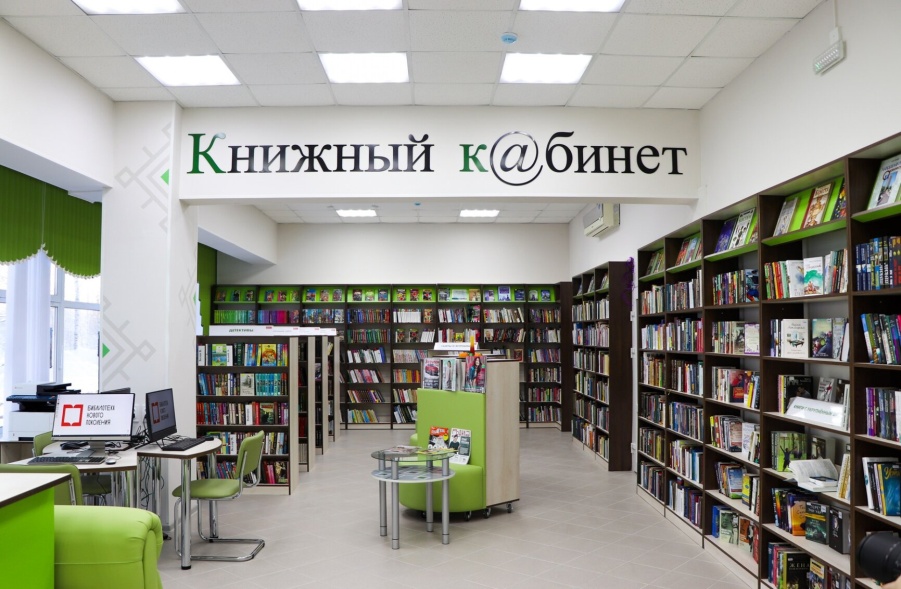 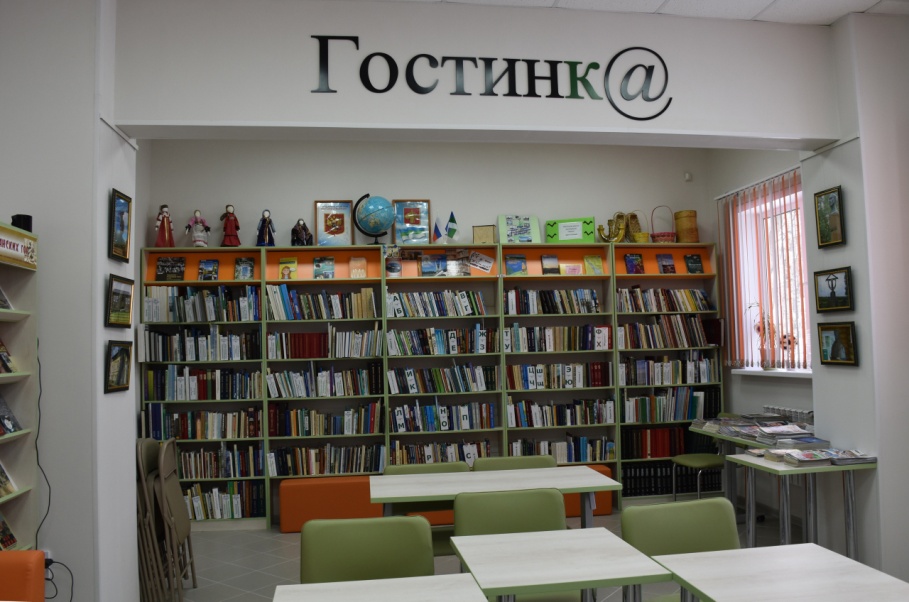 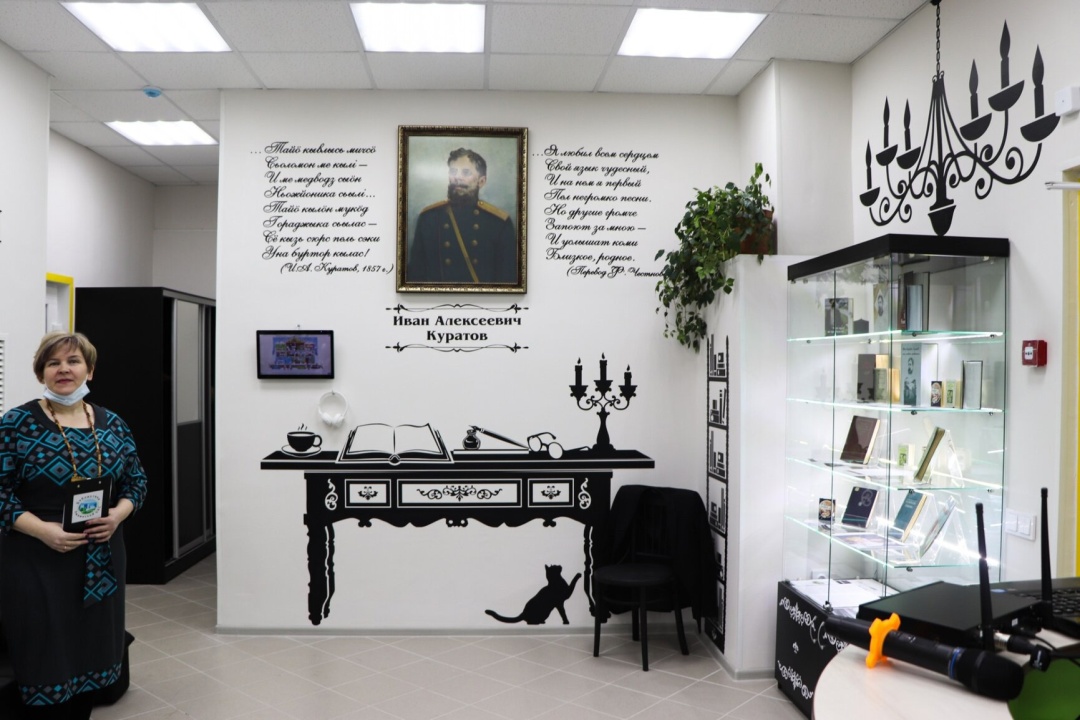 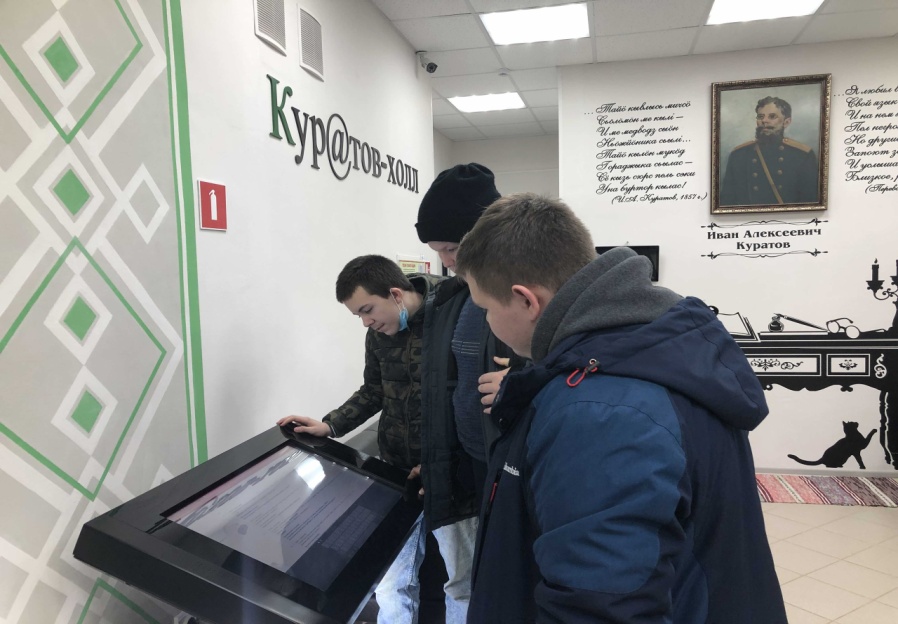 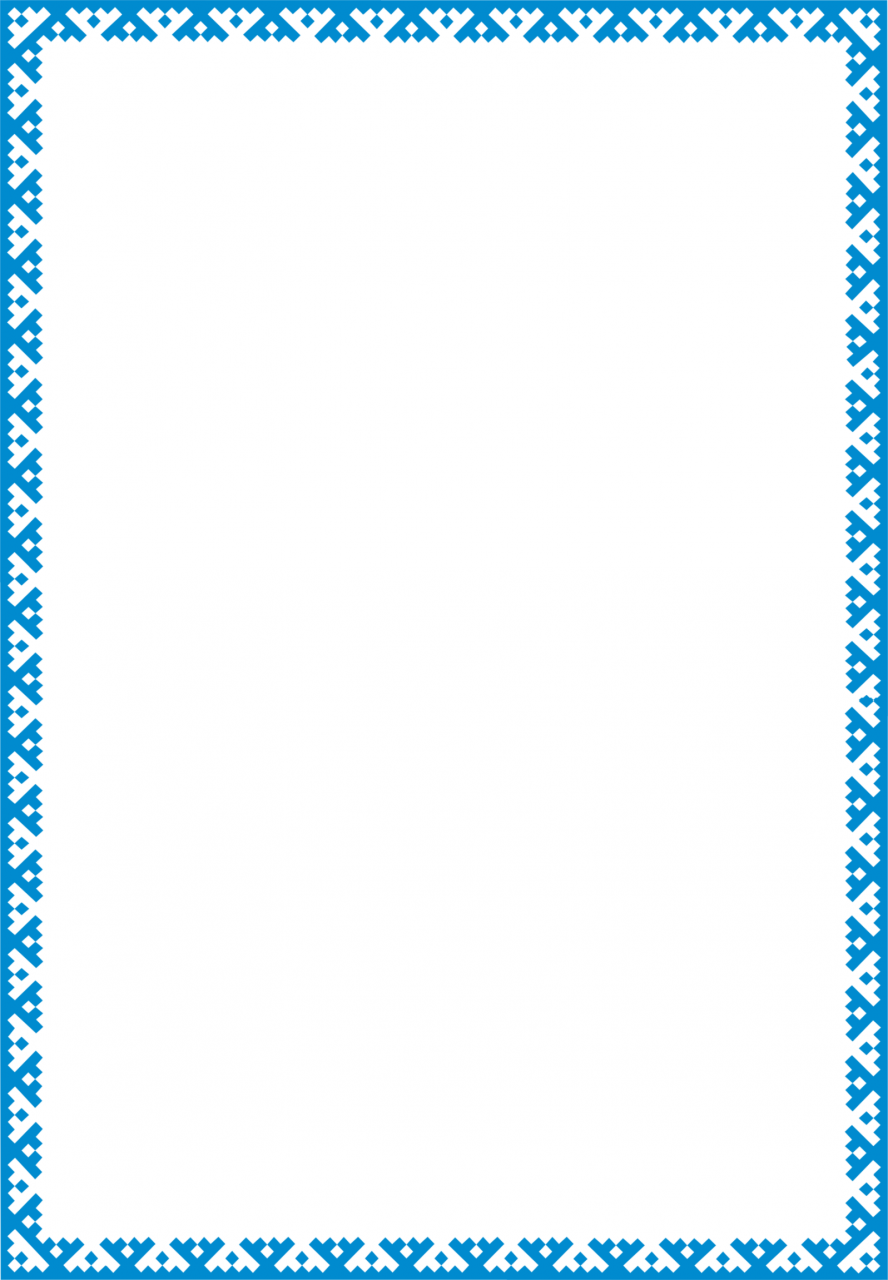 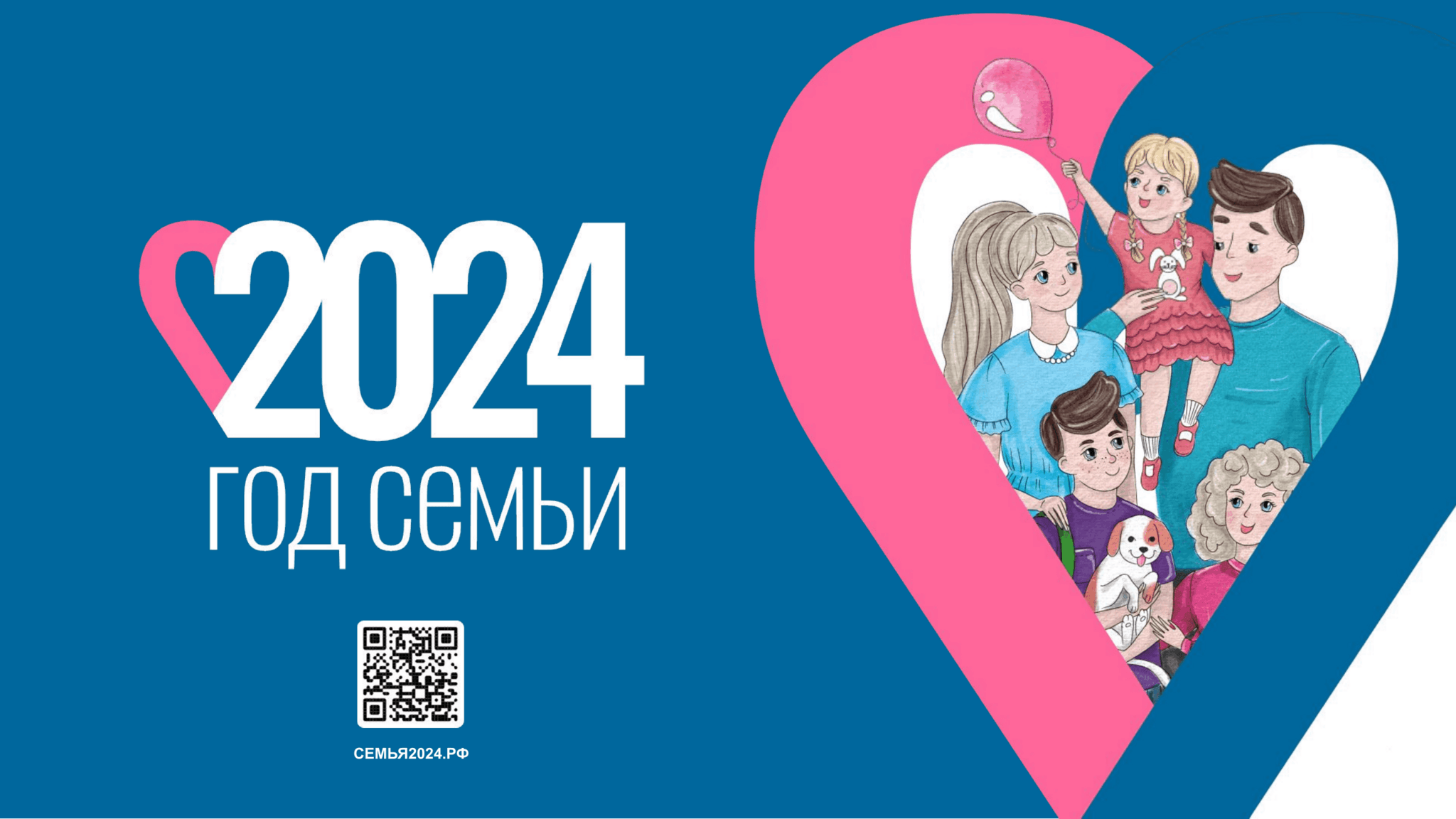 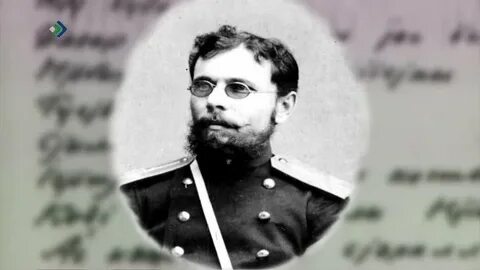 185 лет 
со дня рождения
2024 год
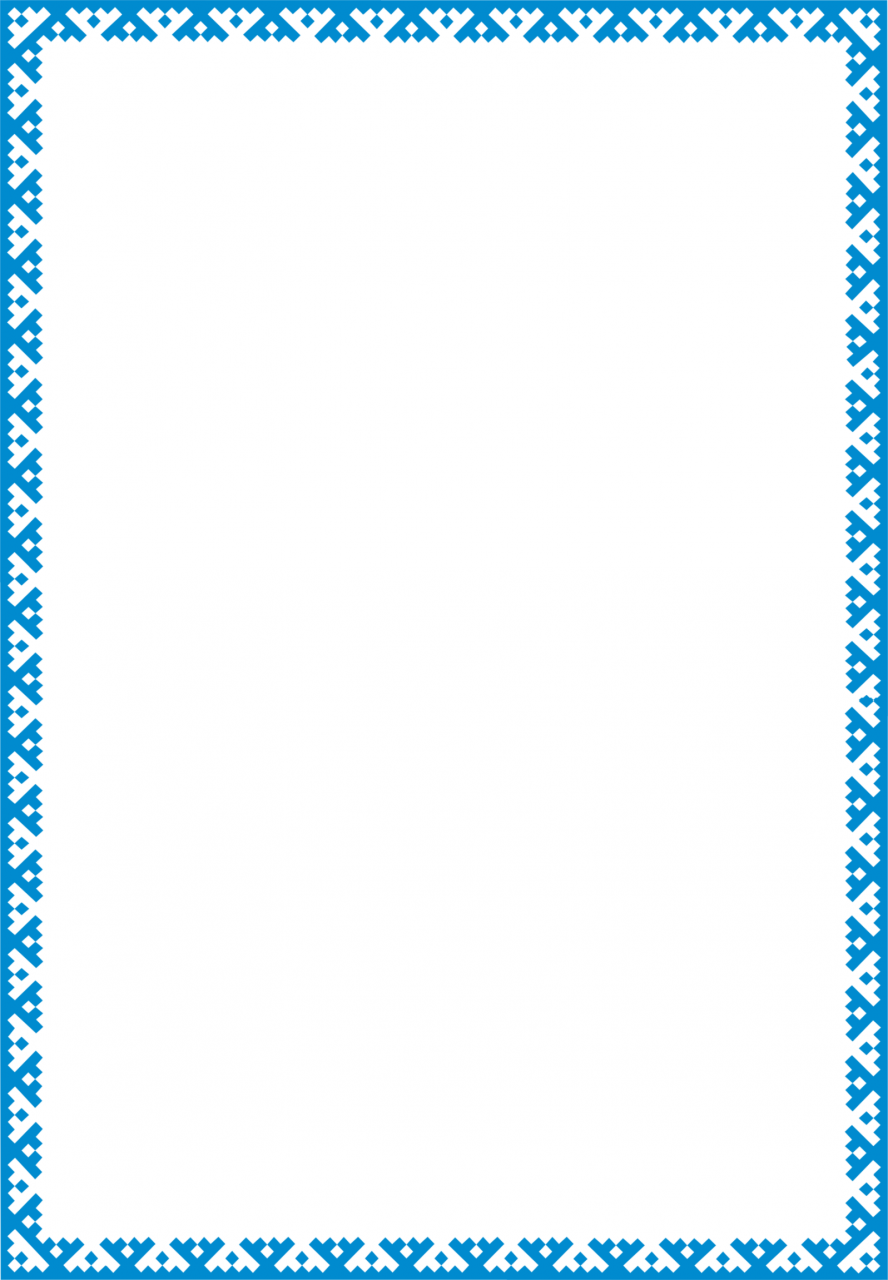 Краеведческий проект 
«Иван Куратов: 
перезагрузка»
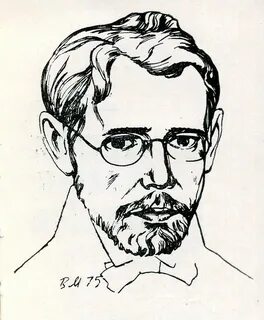 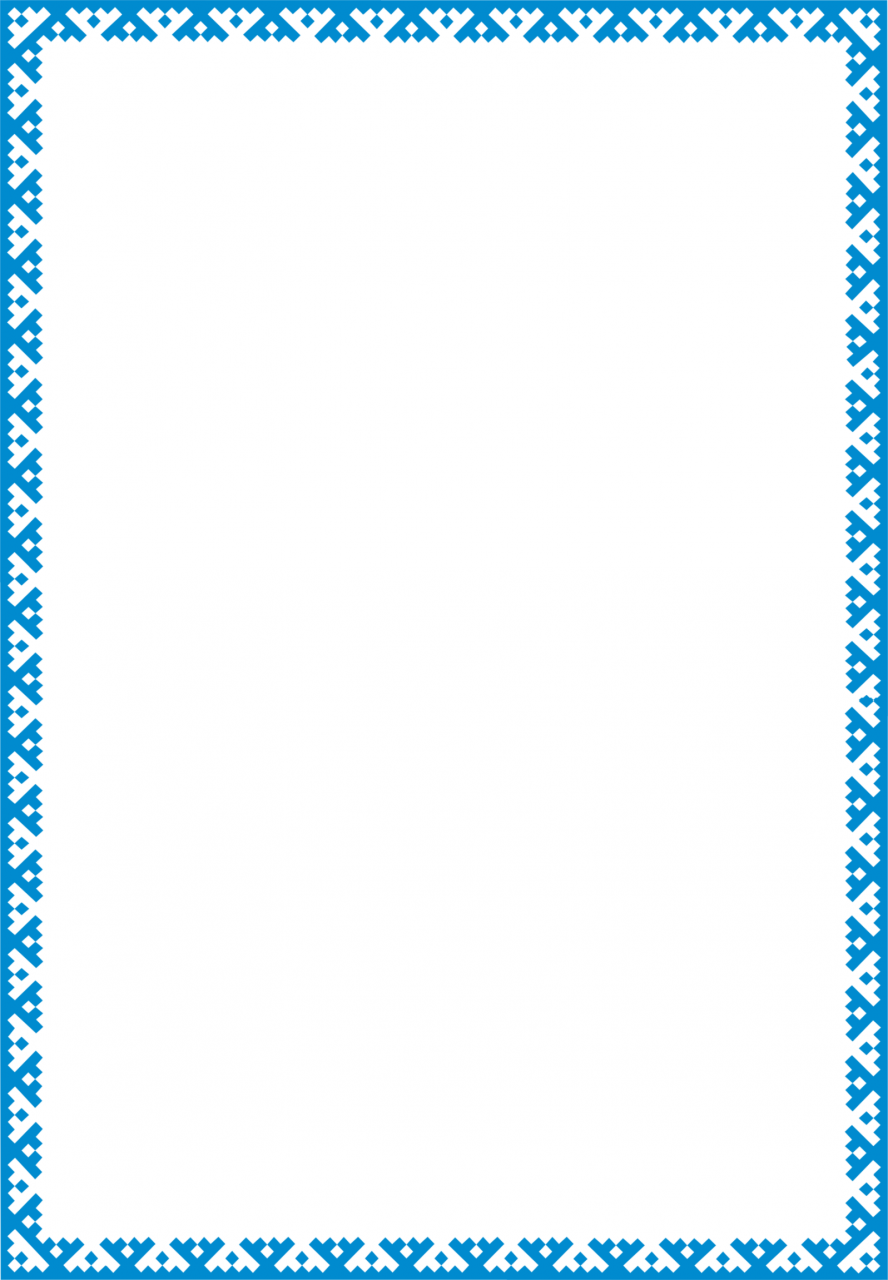 Нейросеть рисует Сандру
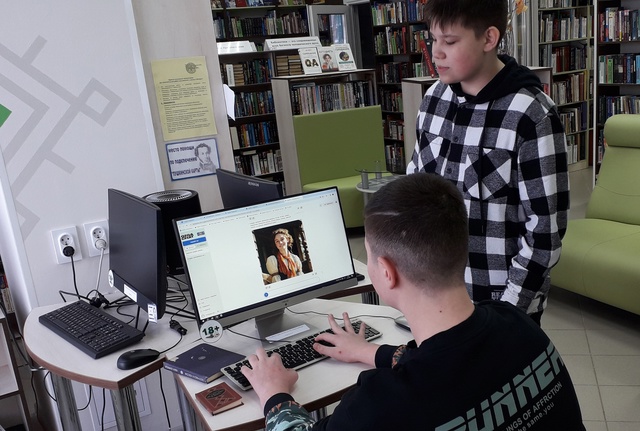 14 февраля 2024 года
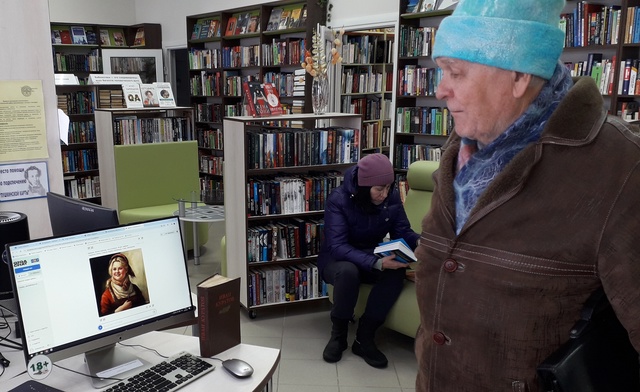 День всех влюблённых
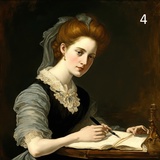 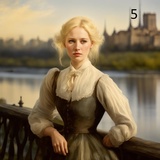 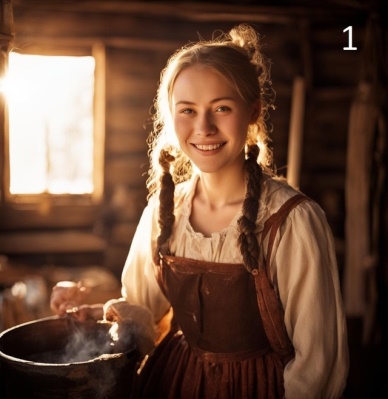 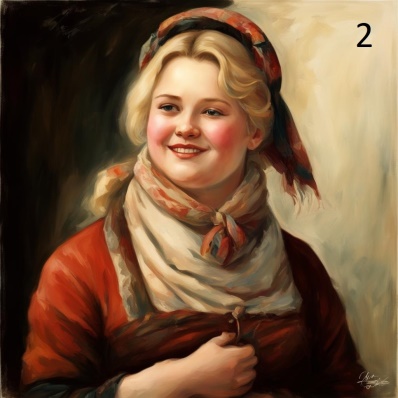 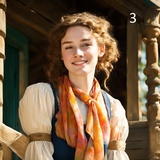 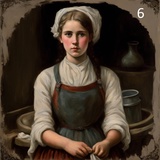 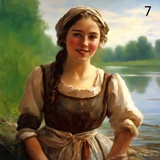 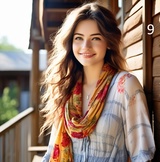 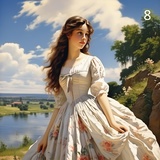 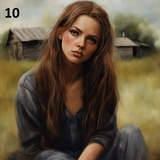 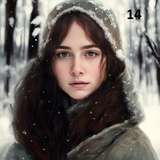 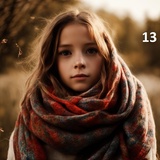 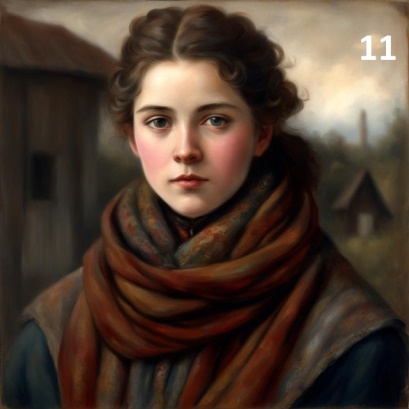 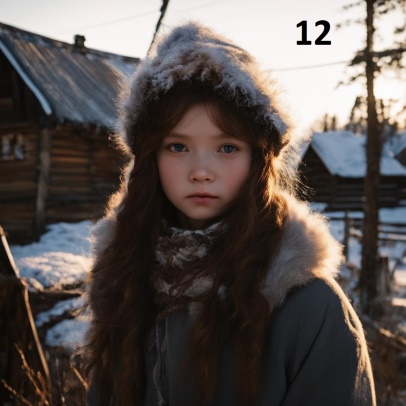 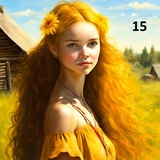 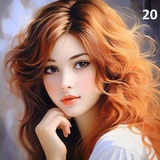 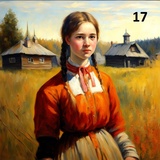 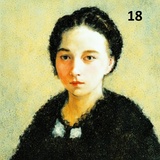 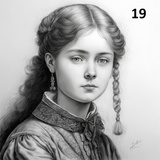 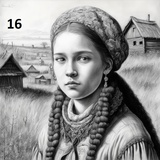 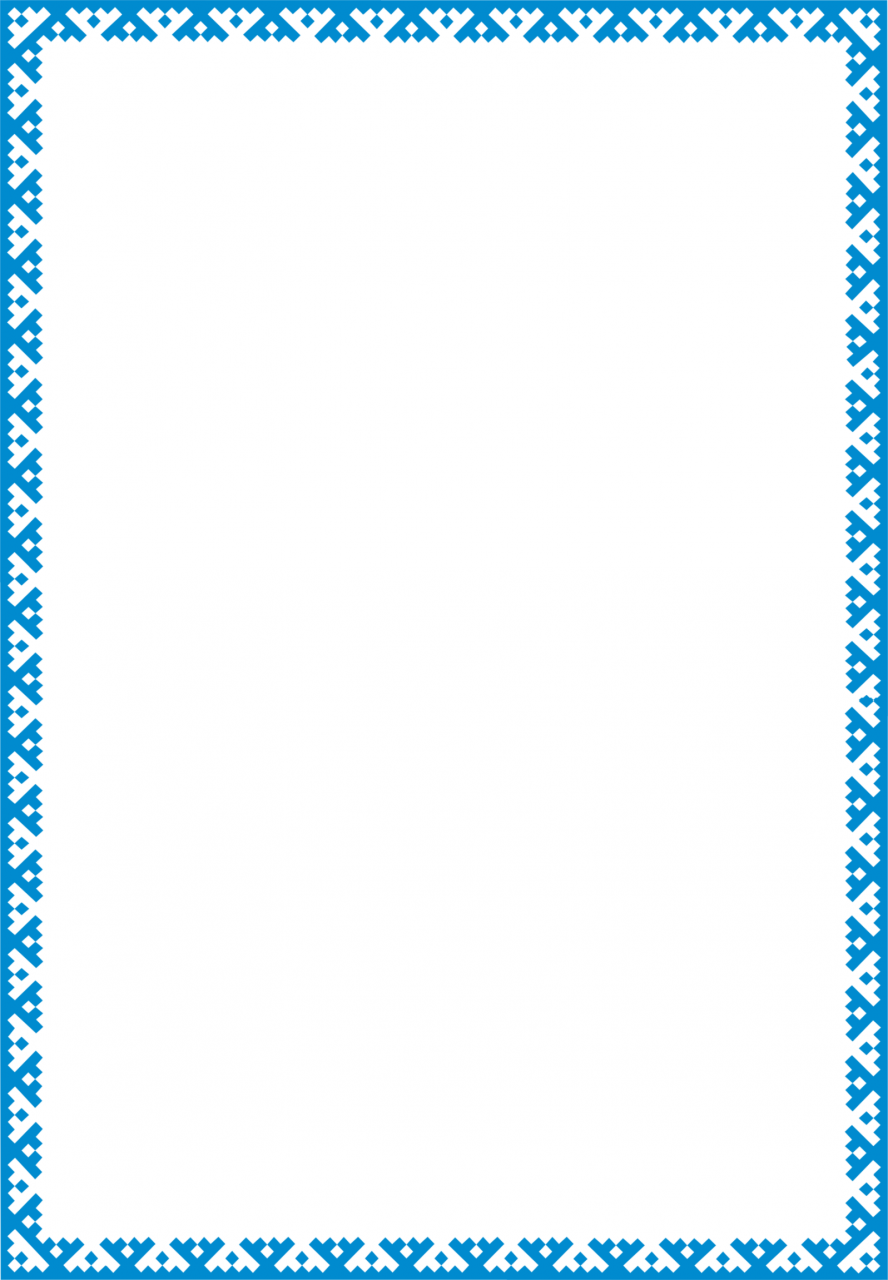 Бенефис читателя
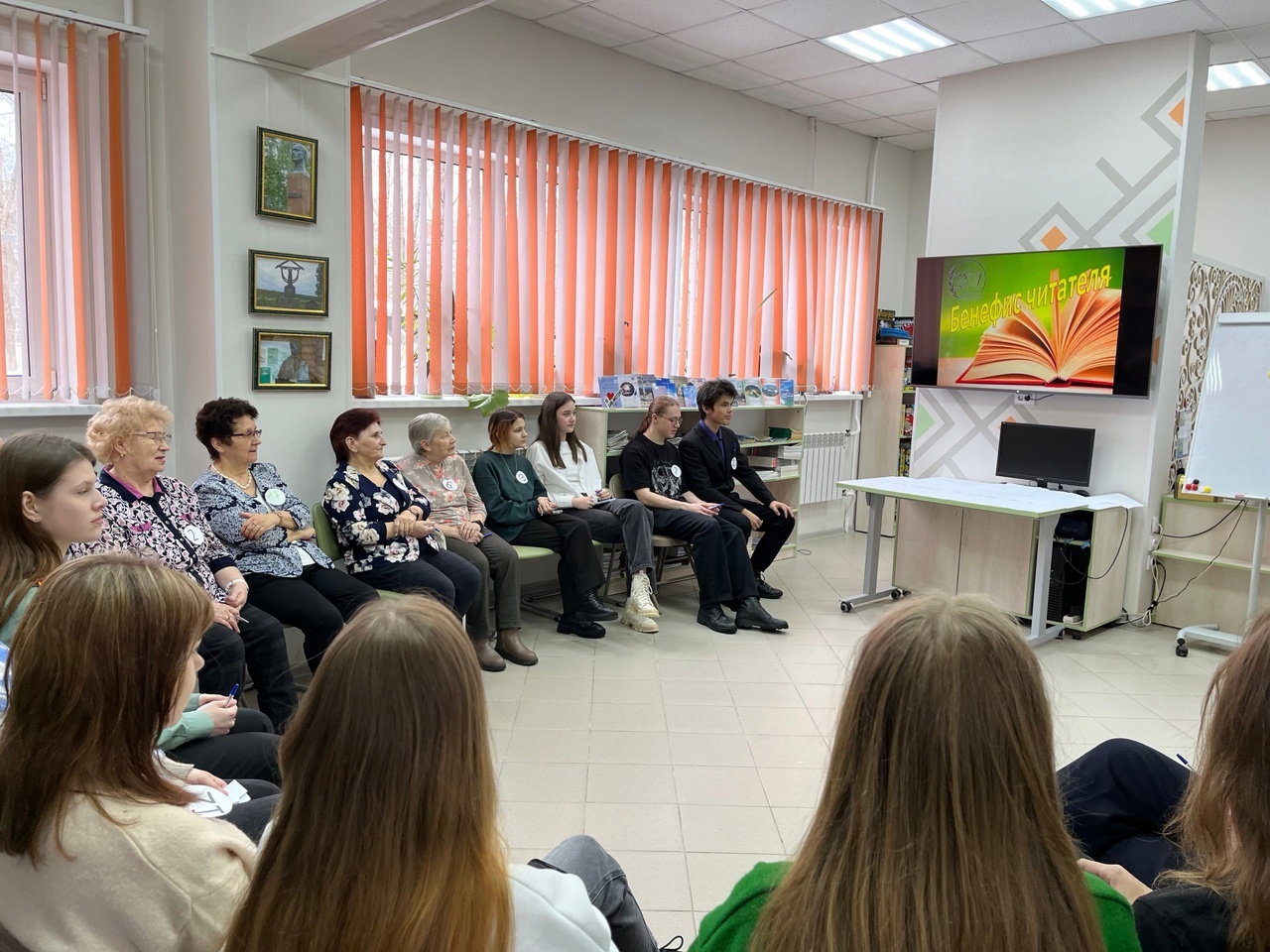 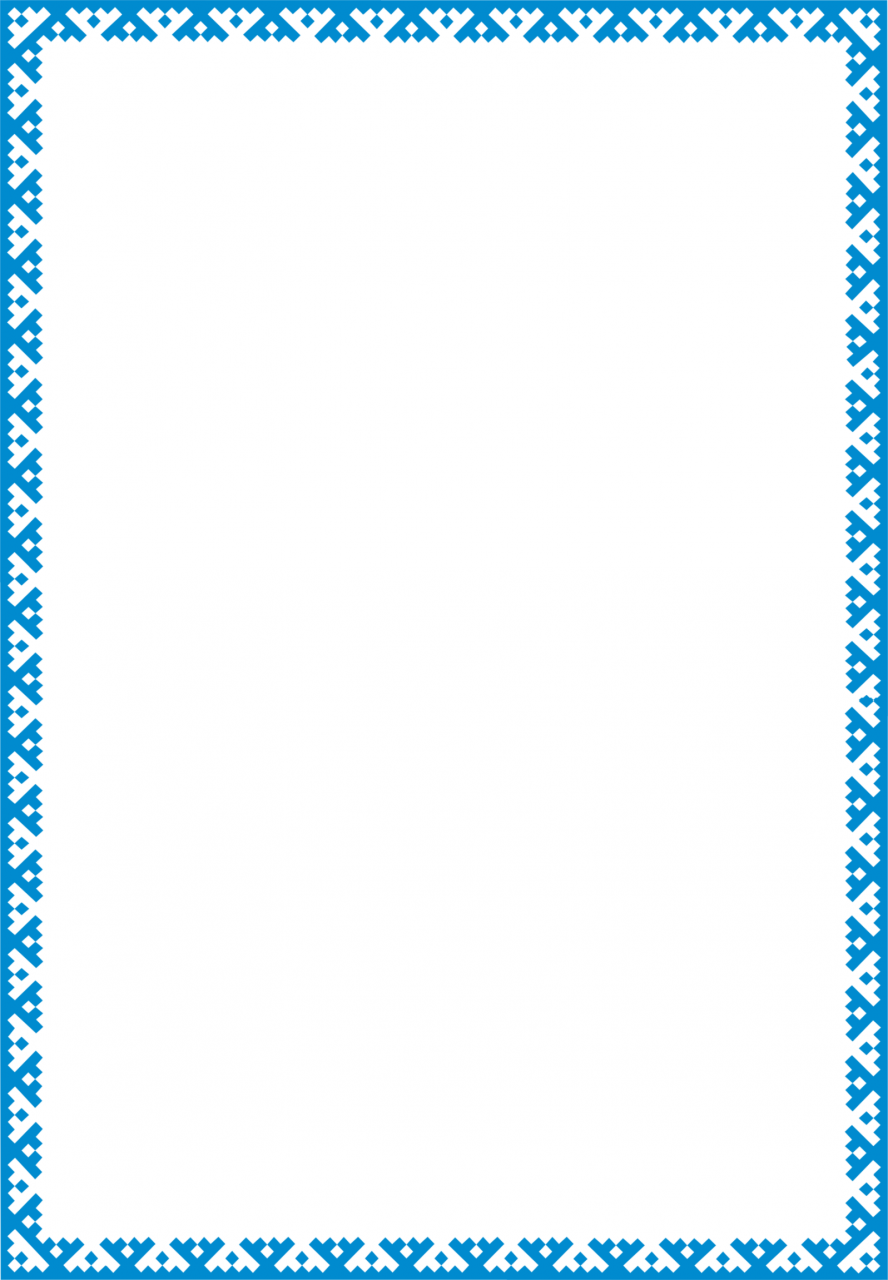 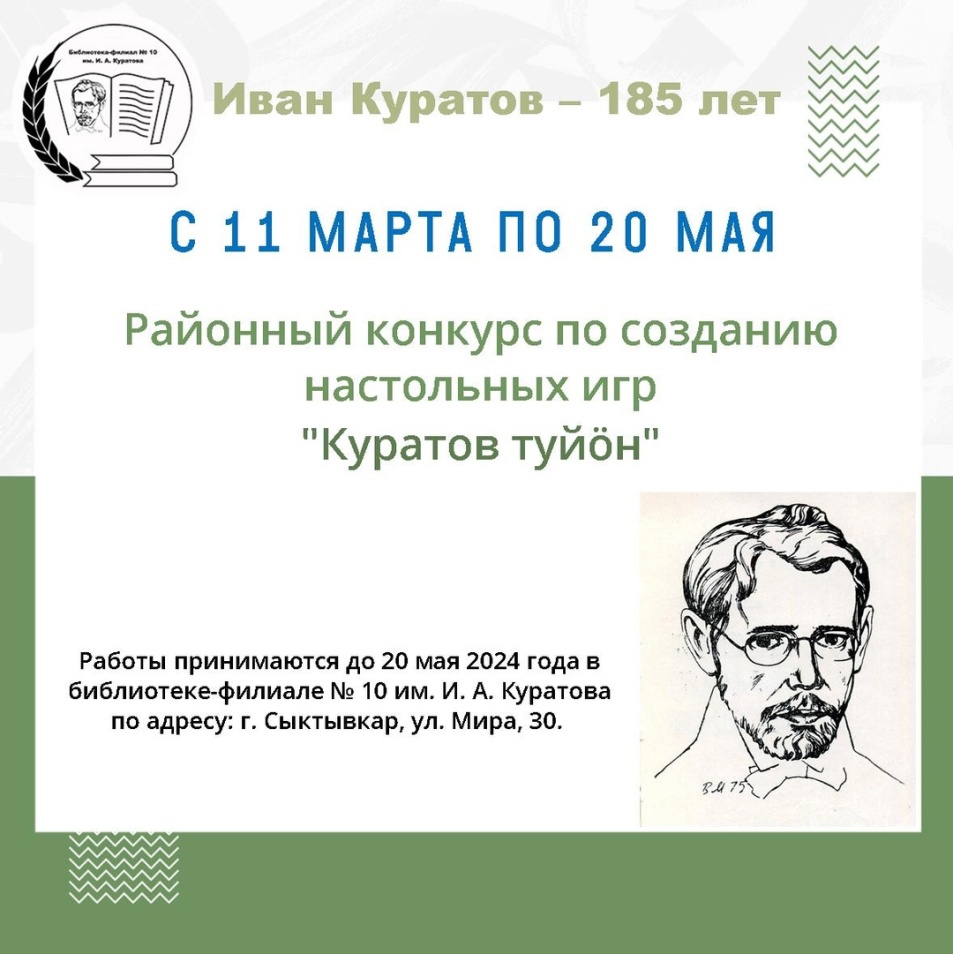 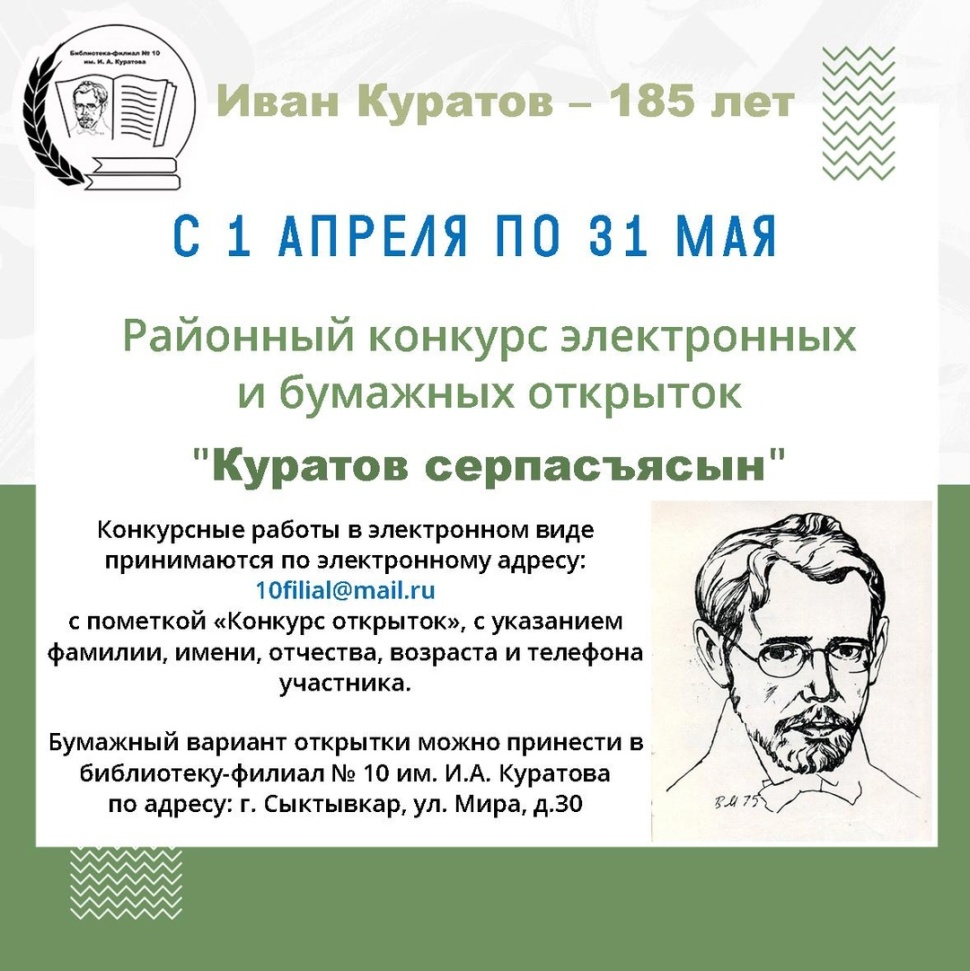 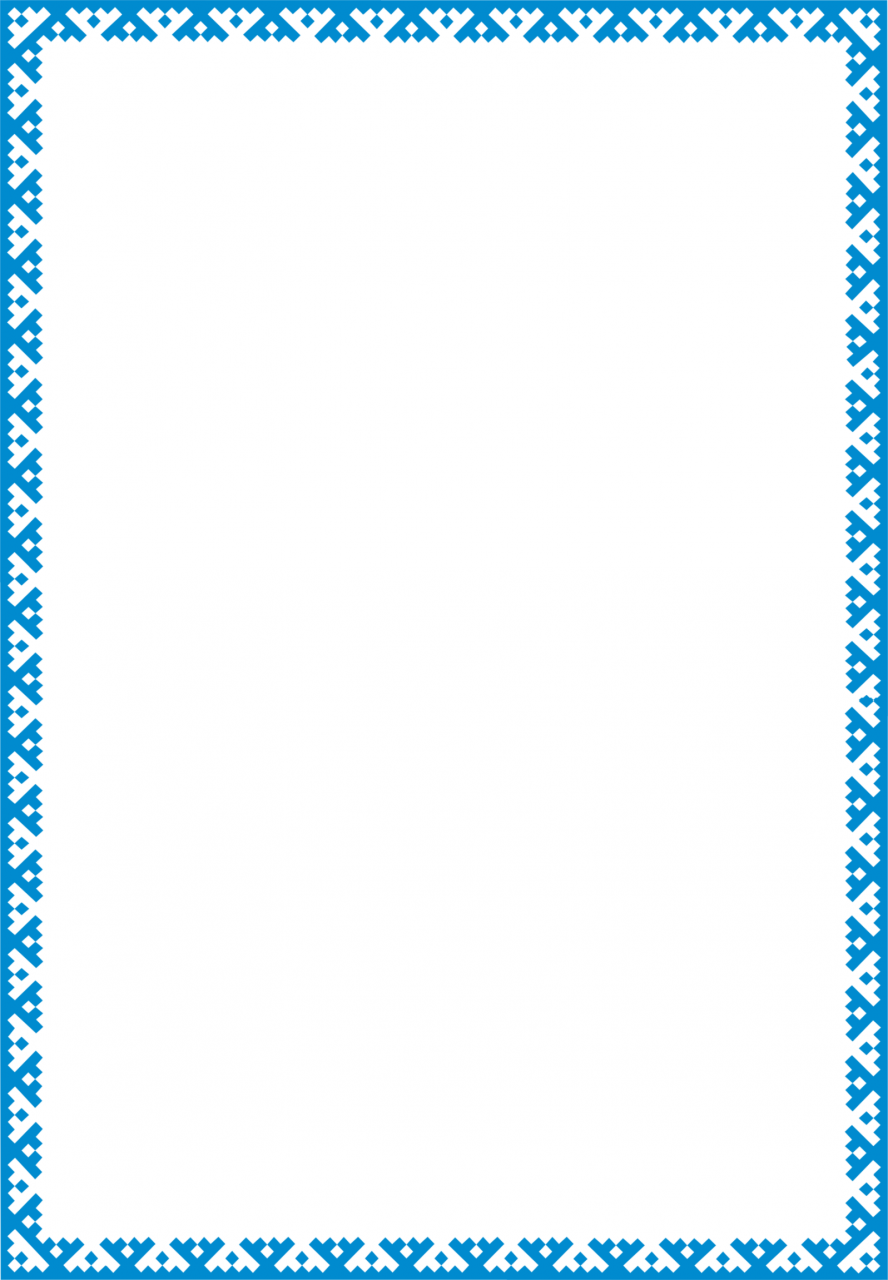 Районный конкурс по изготовлению настольных игр "Куратов туйöн" (Дорогой Куратова)
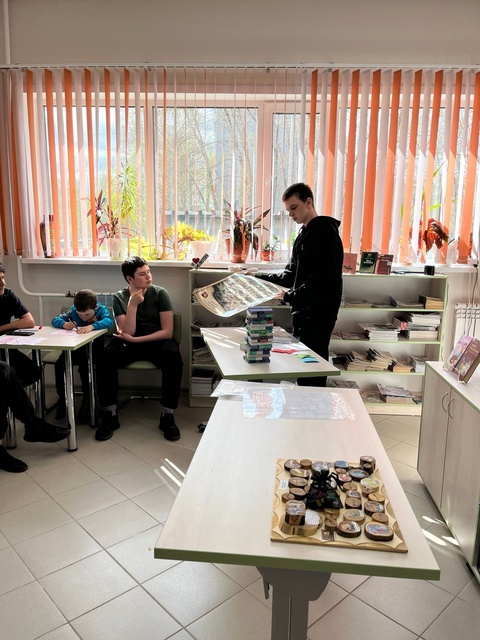 Библиотечный фестиваль «Семья-фест».
26 мая 2024 года
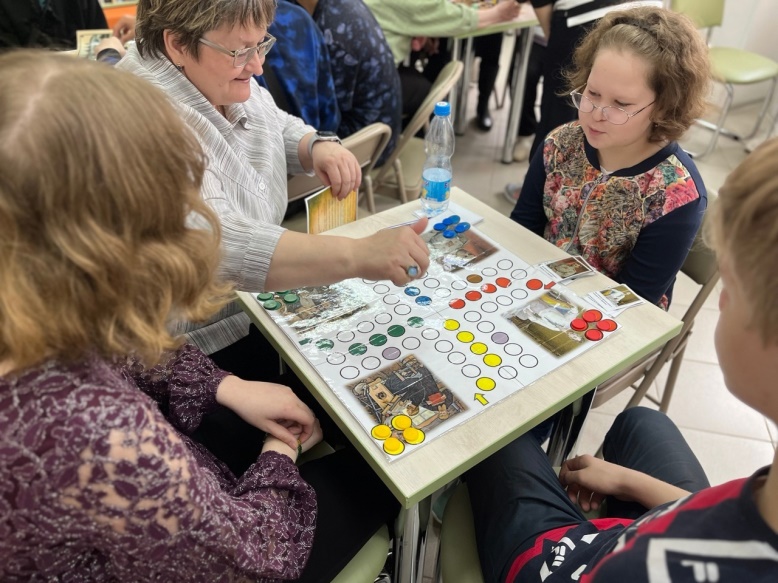 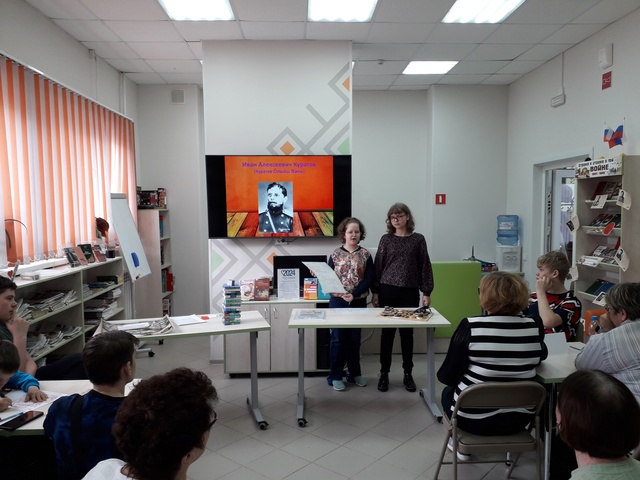 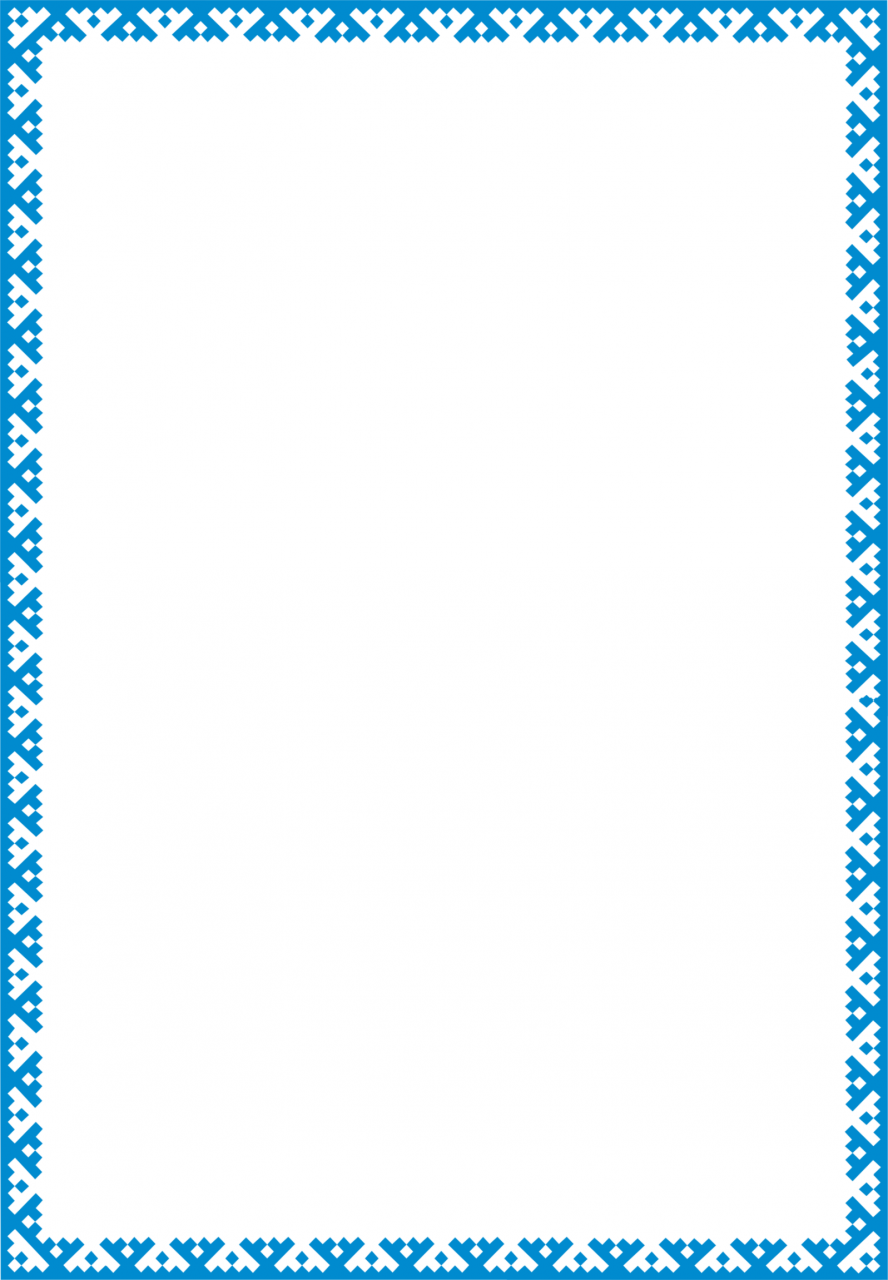 Праздничная программа «Куратов Лун»
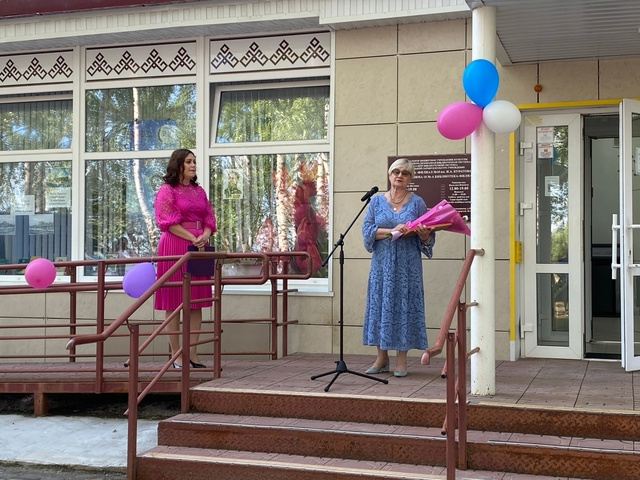 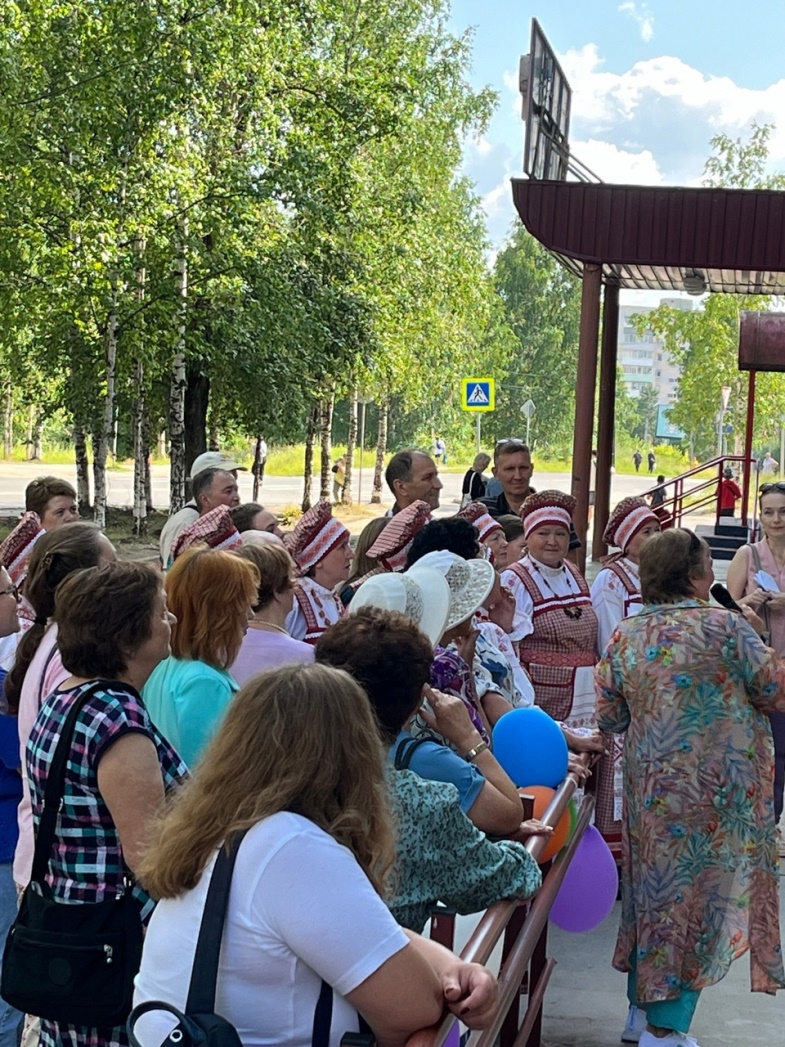 18 июля 2024 года
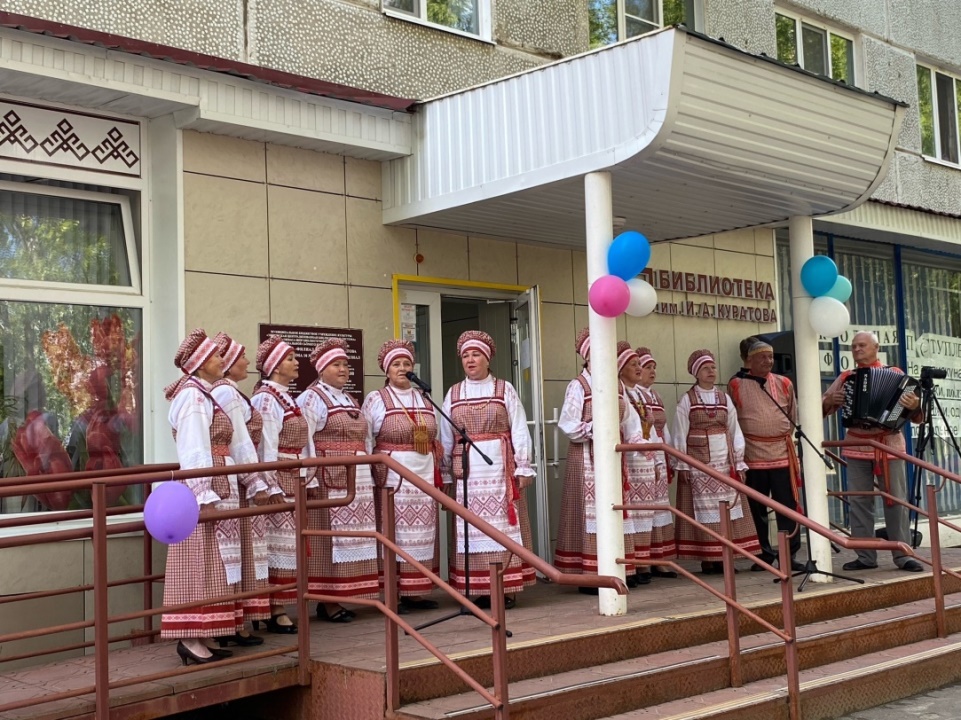 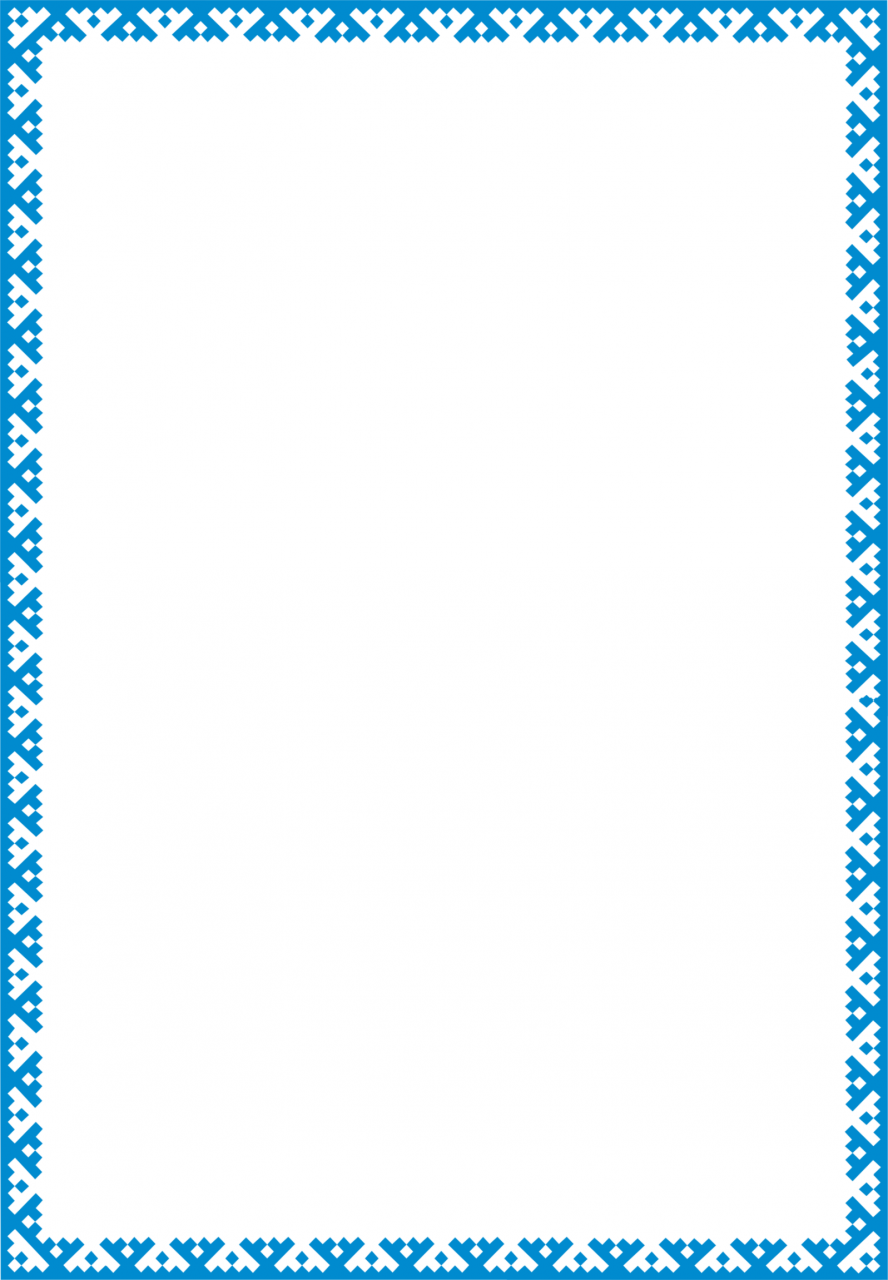 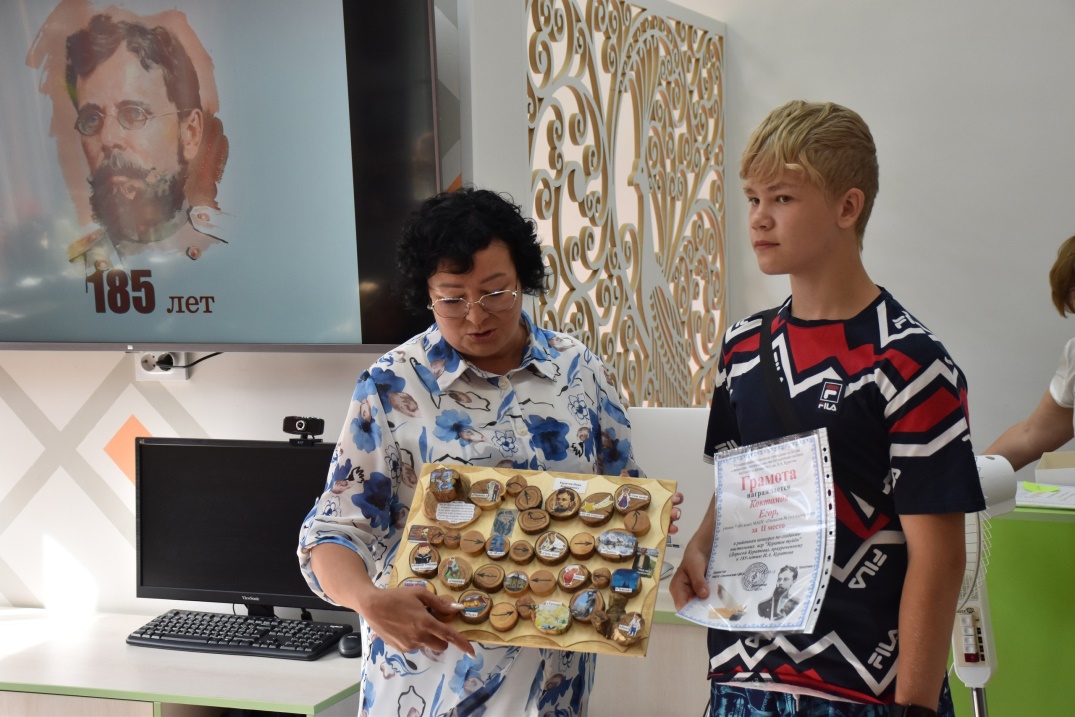 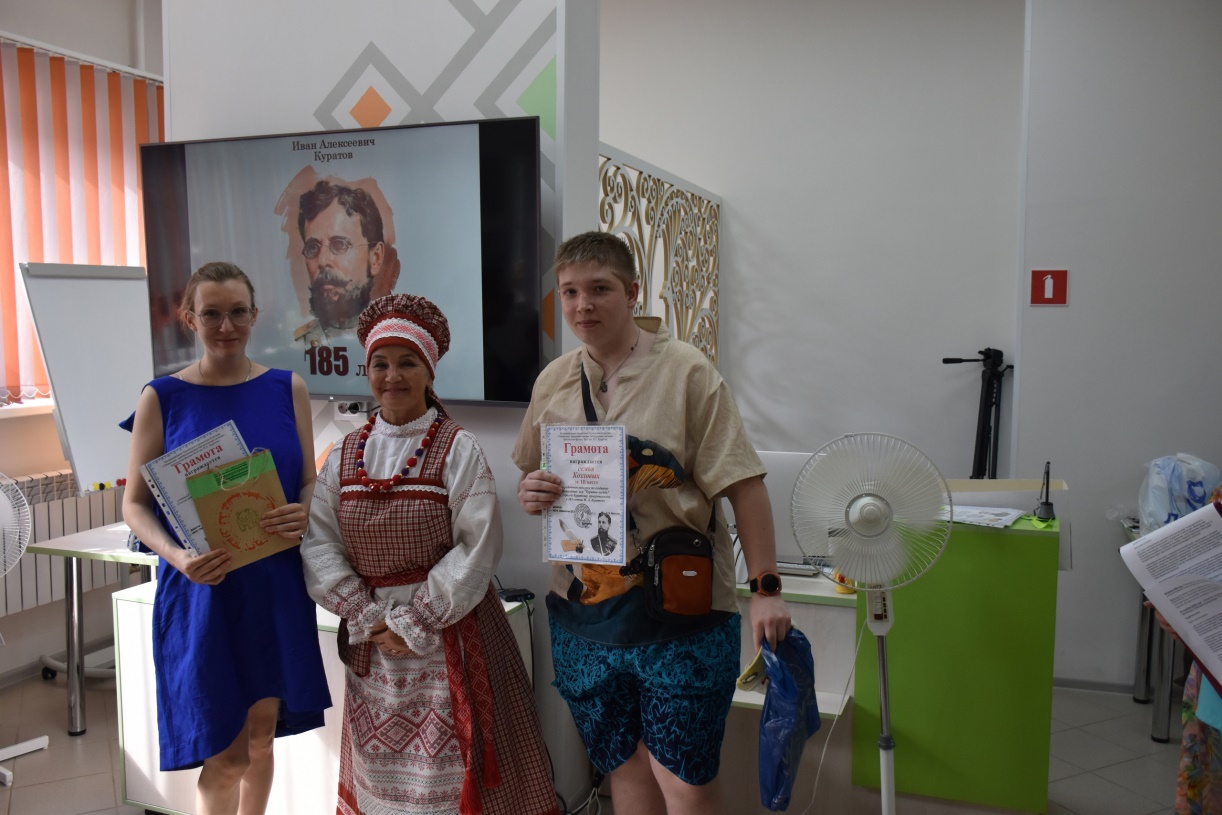 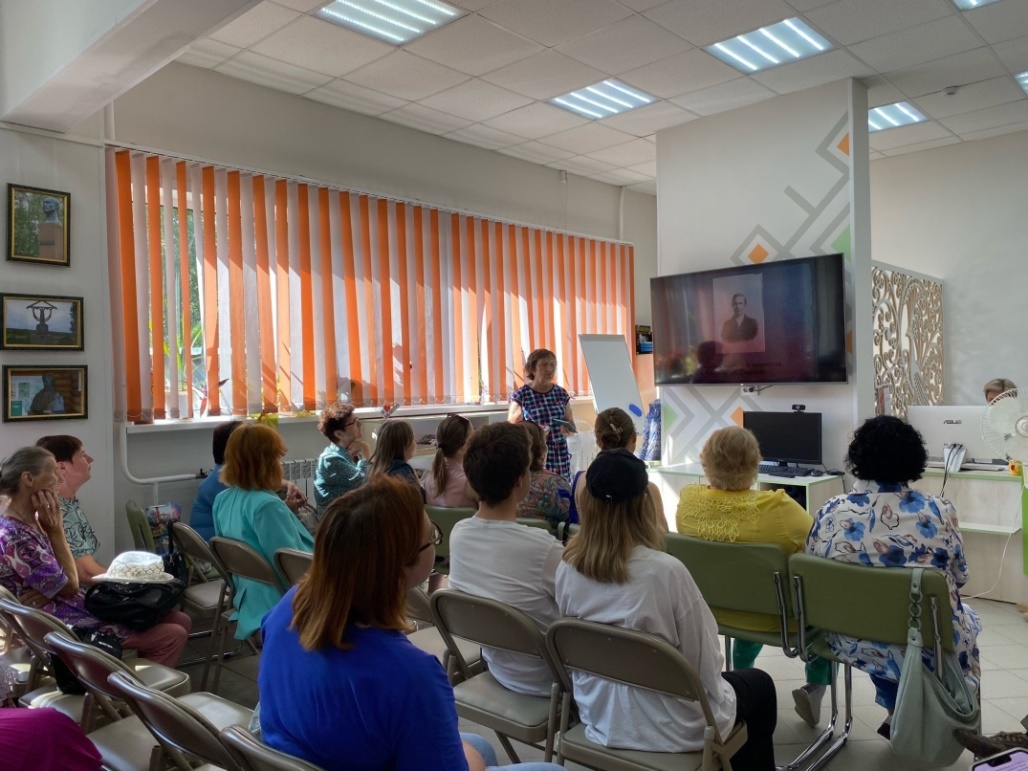 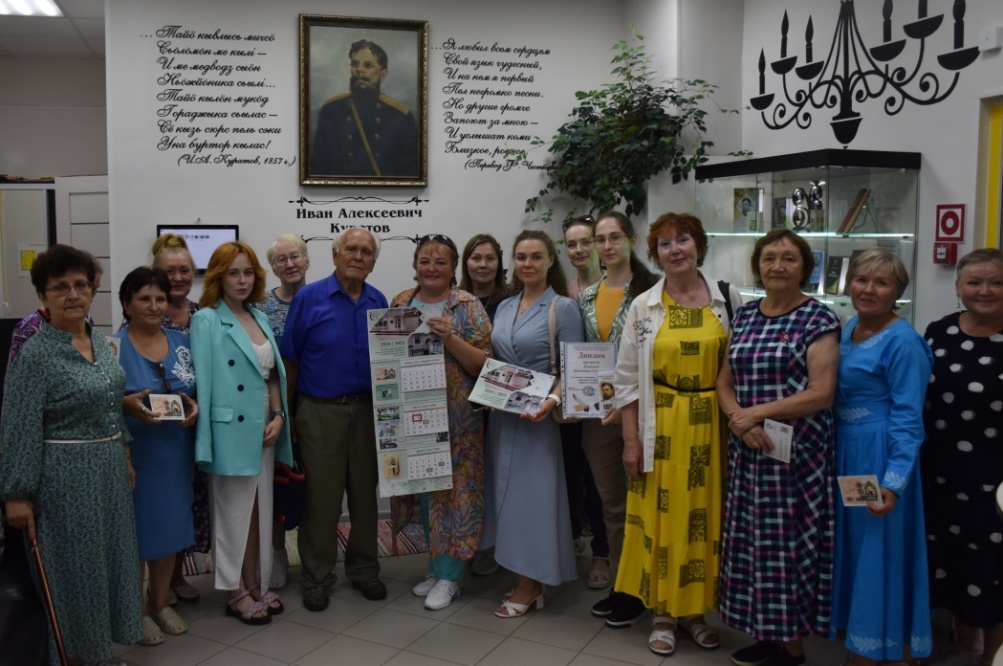 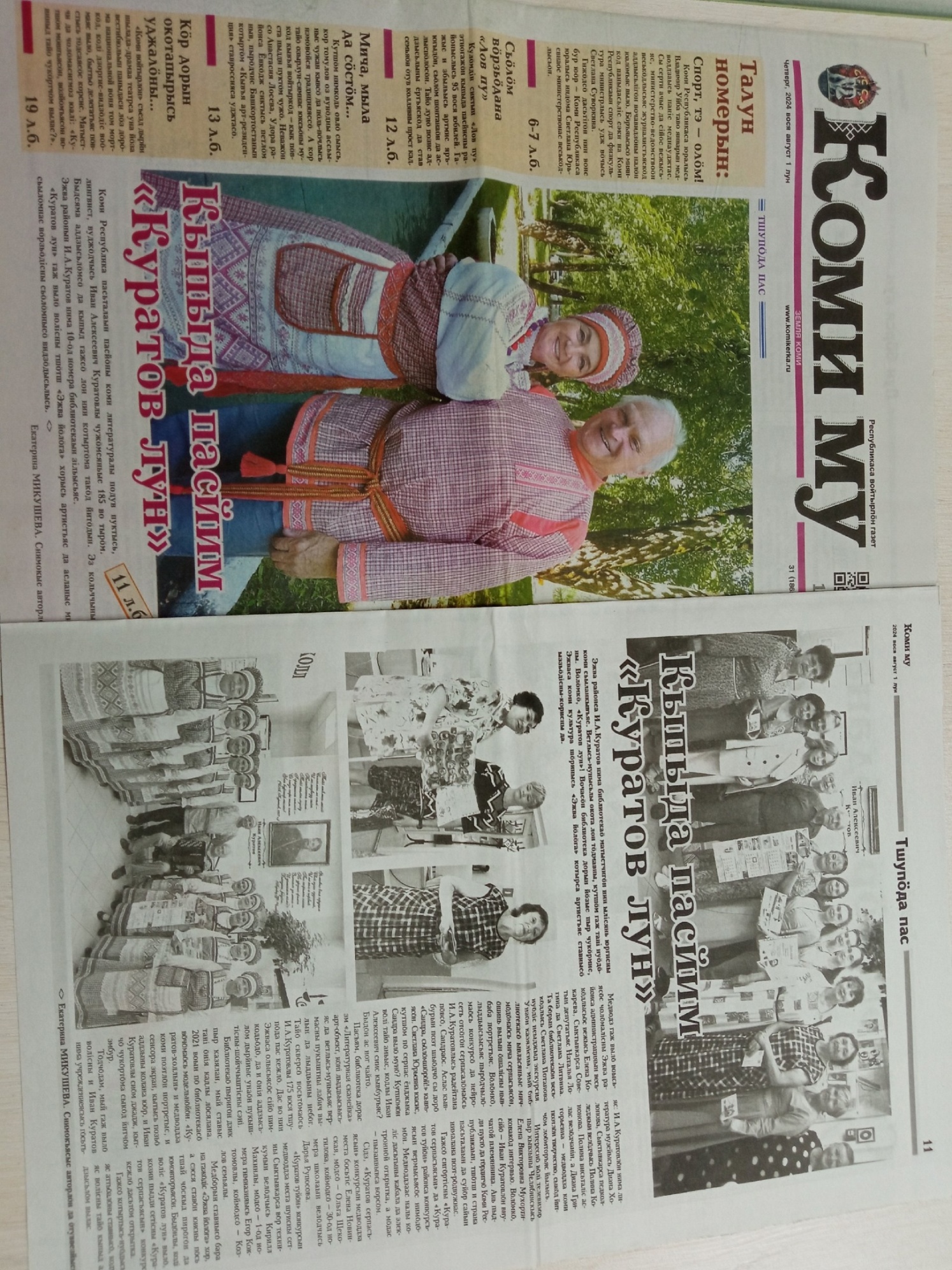 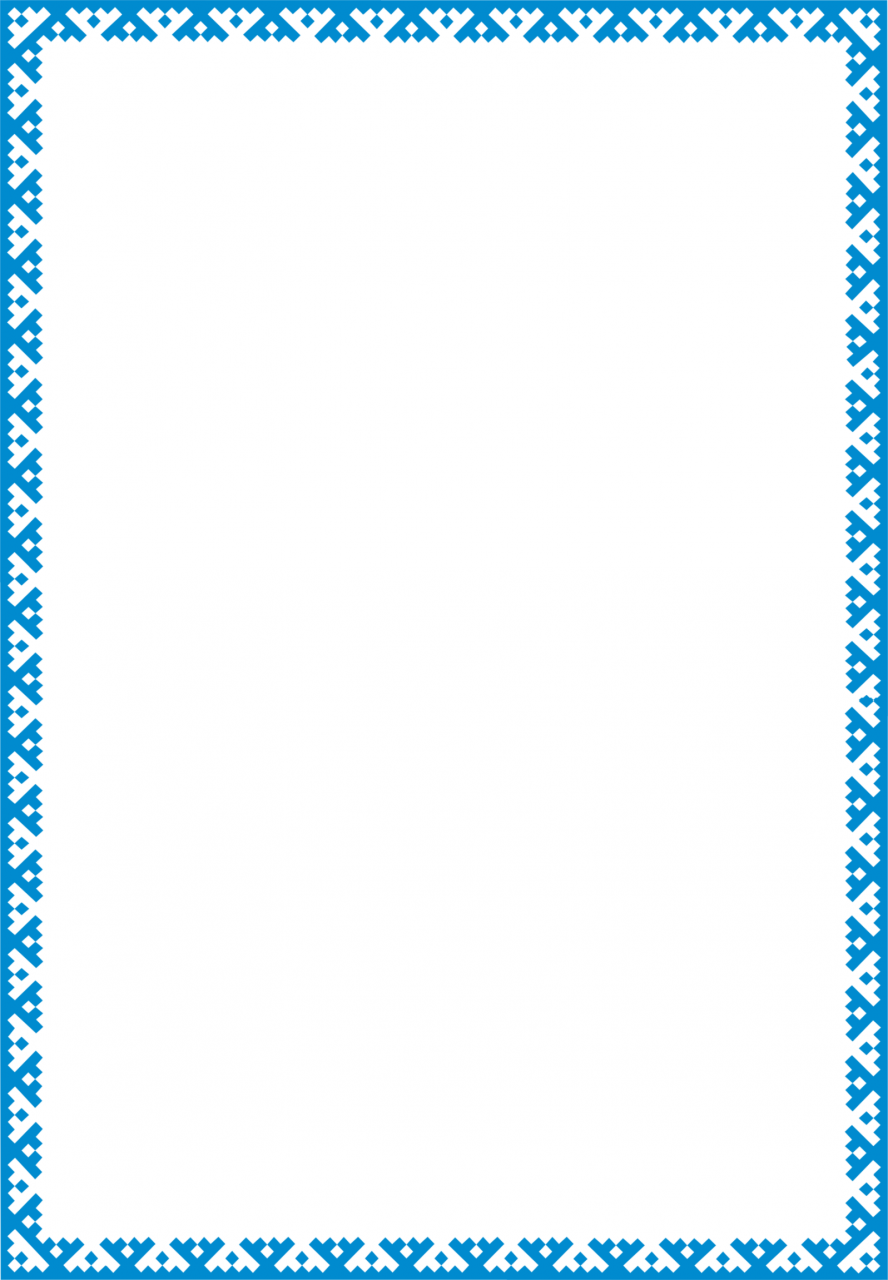 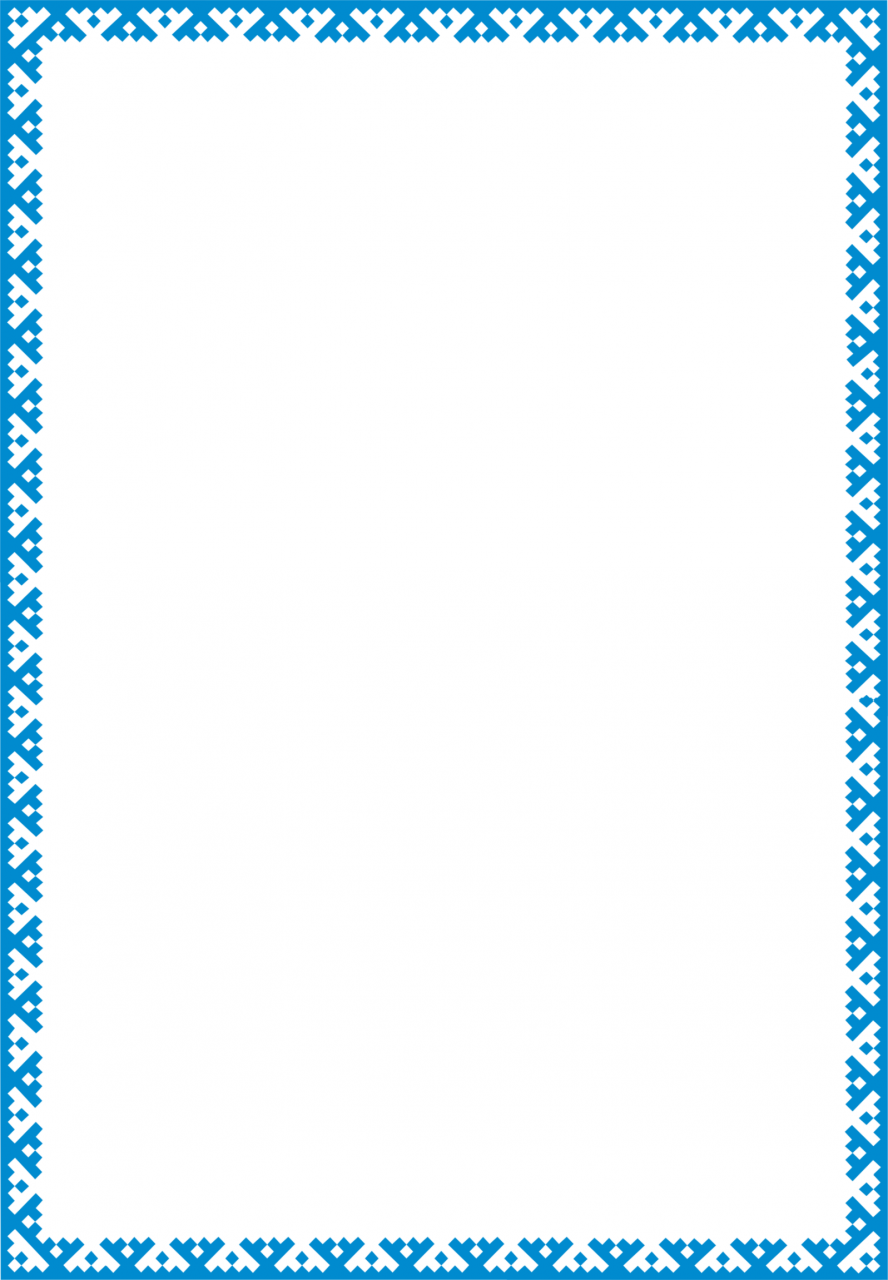 Онлайн-акция «Фотопрочтение: Иван Куратов»
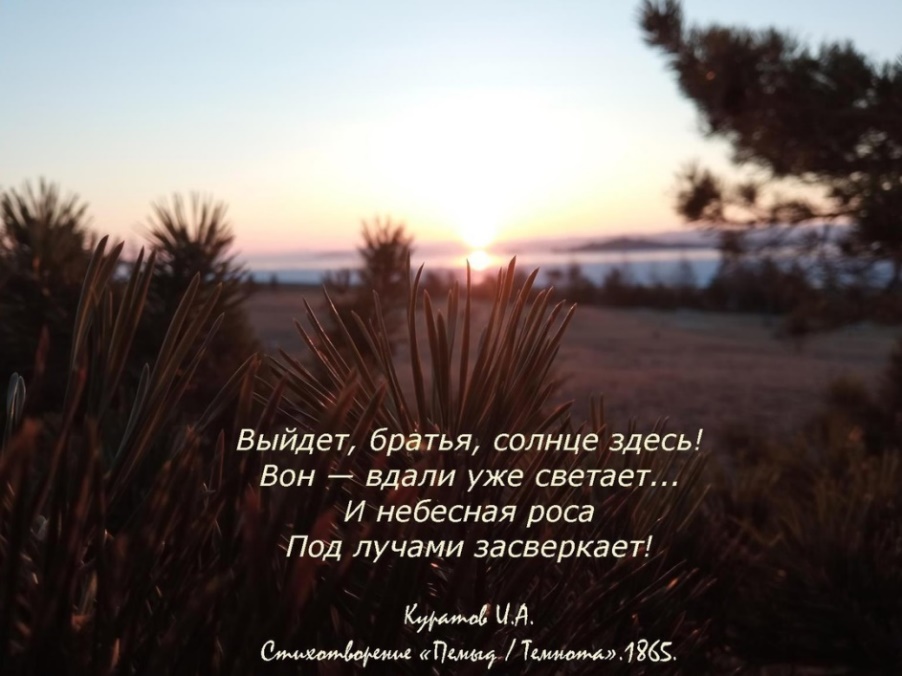 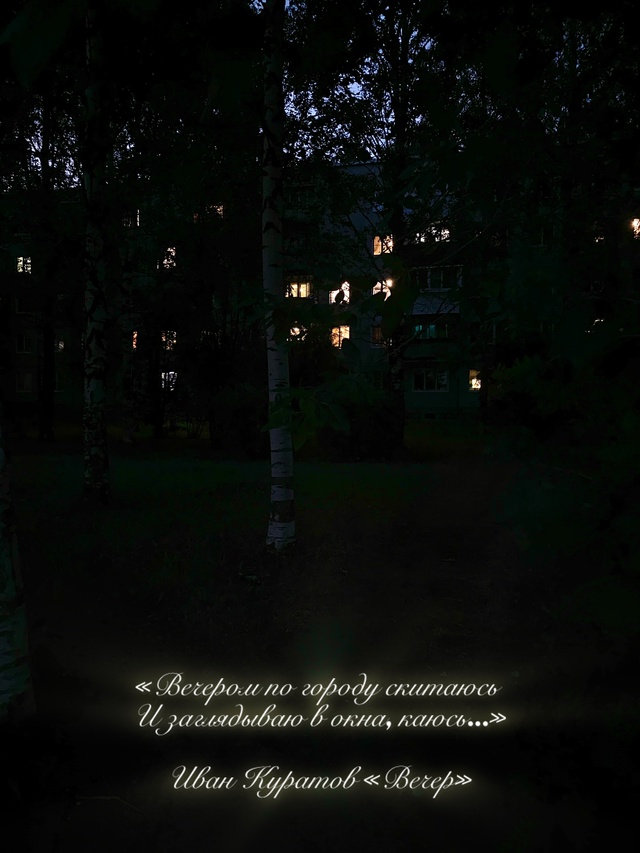 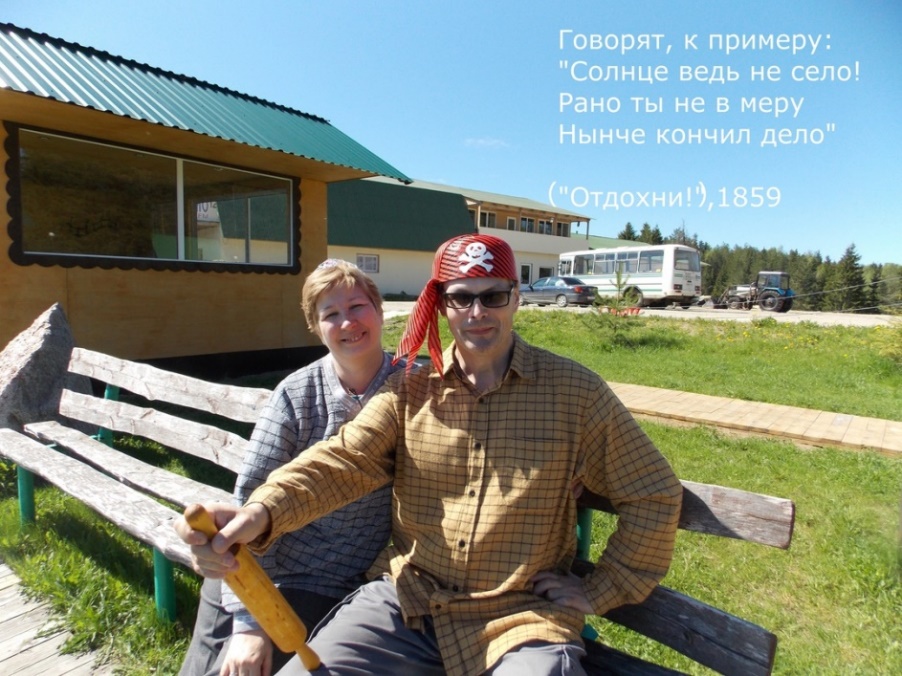 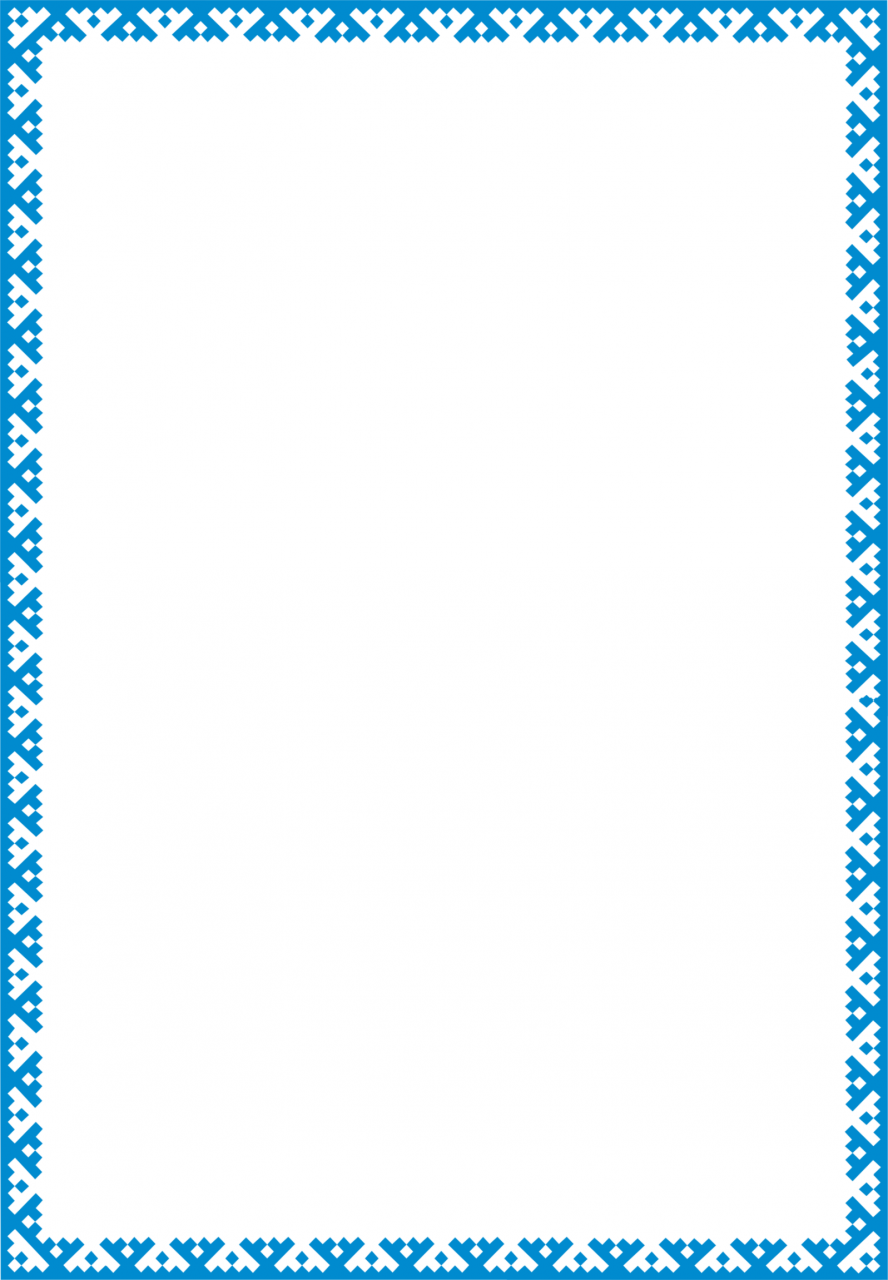 Краеведческие игры и литературные часы
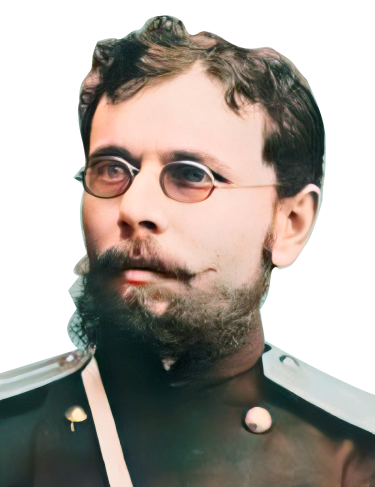 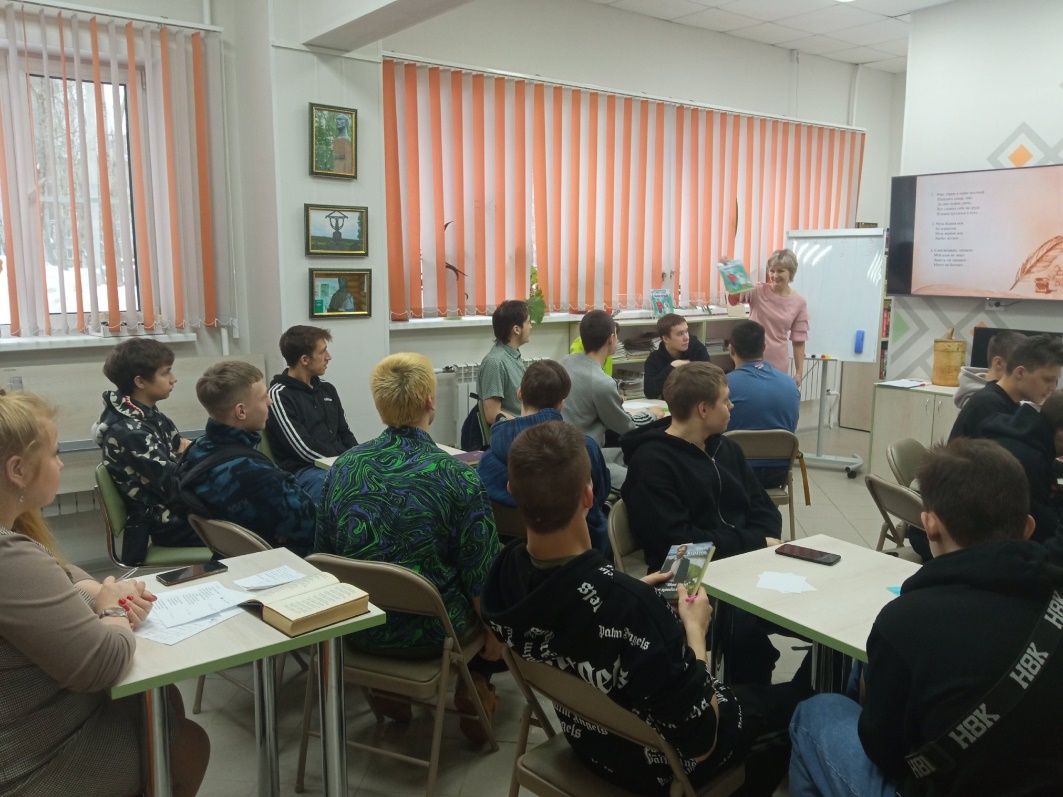 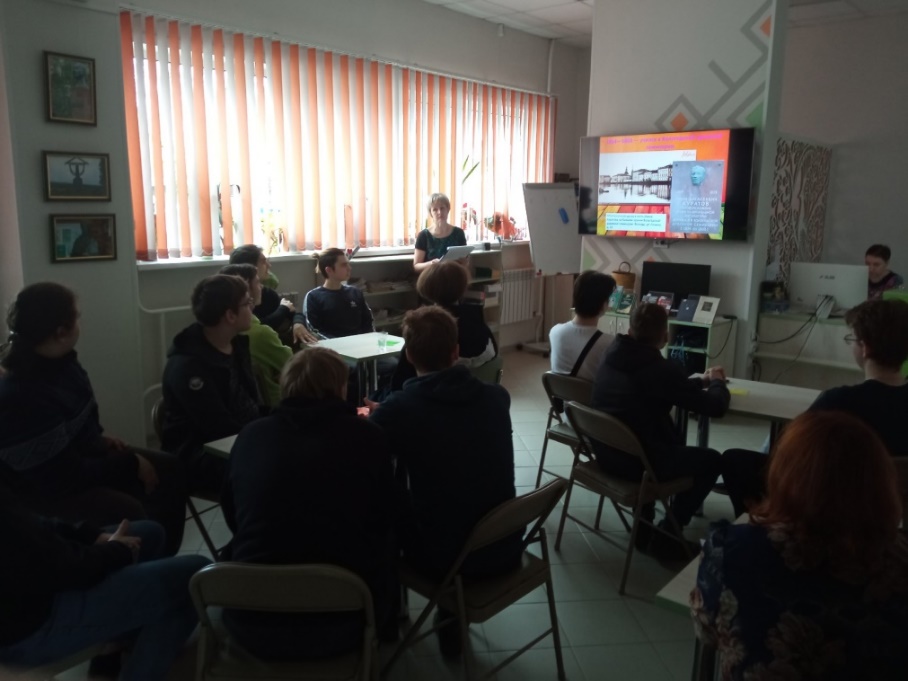 185 лет
Звуки северной лиры
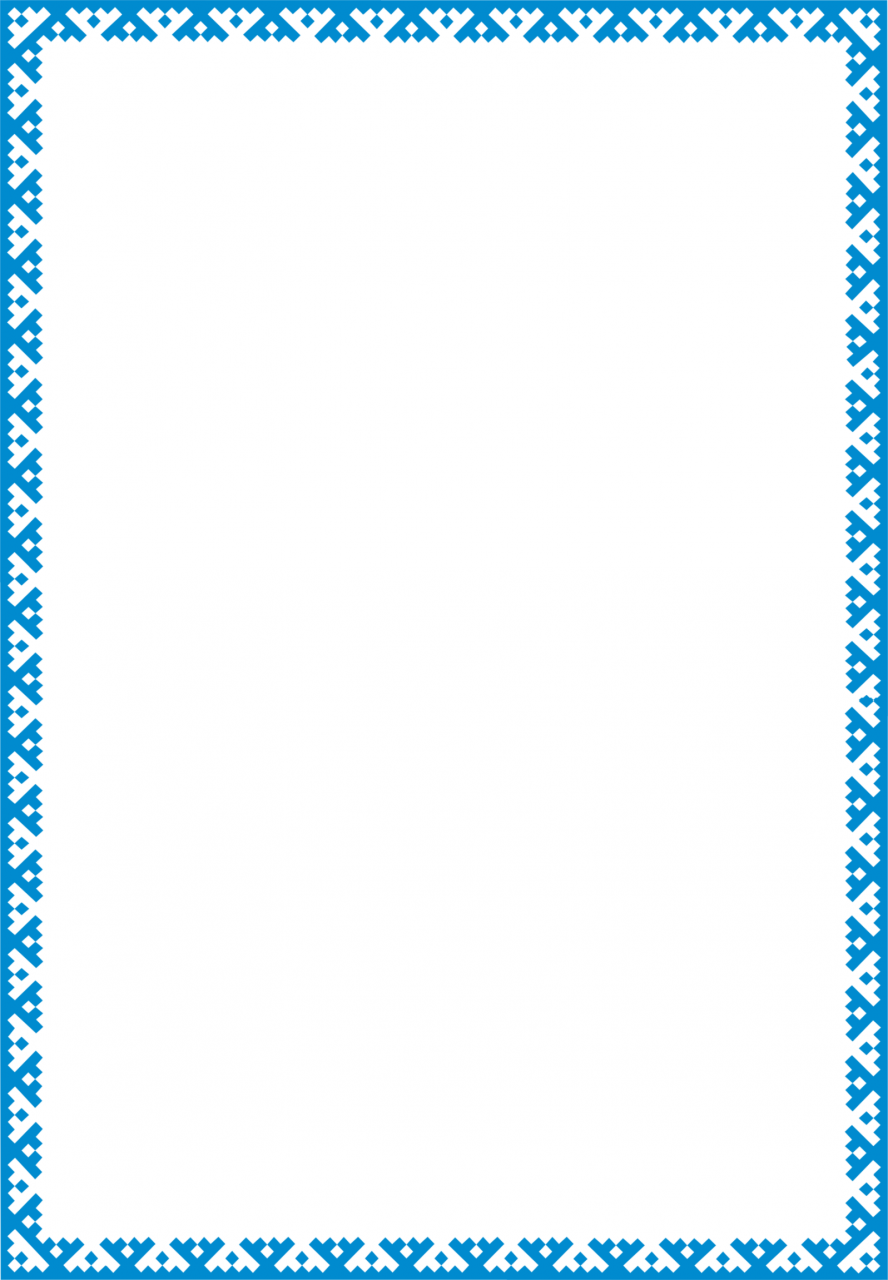 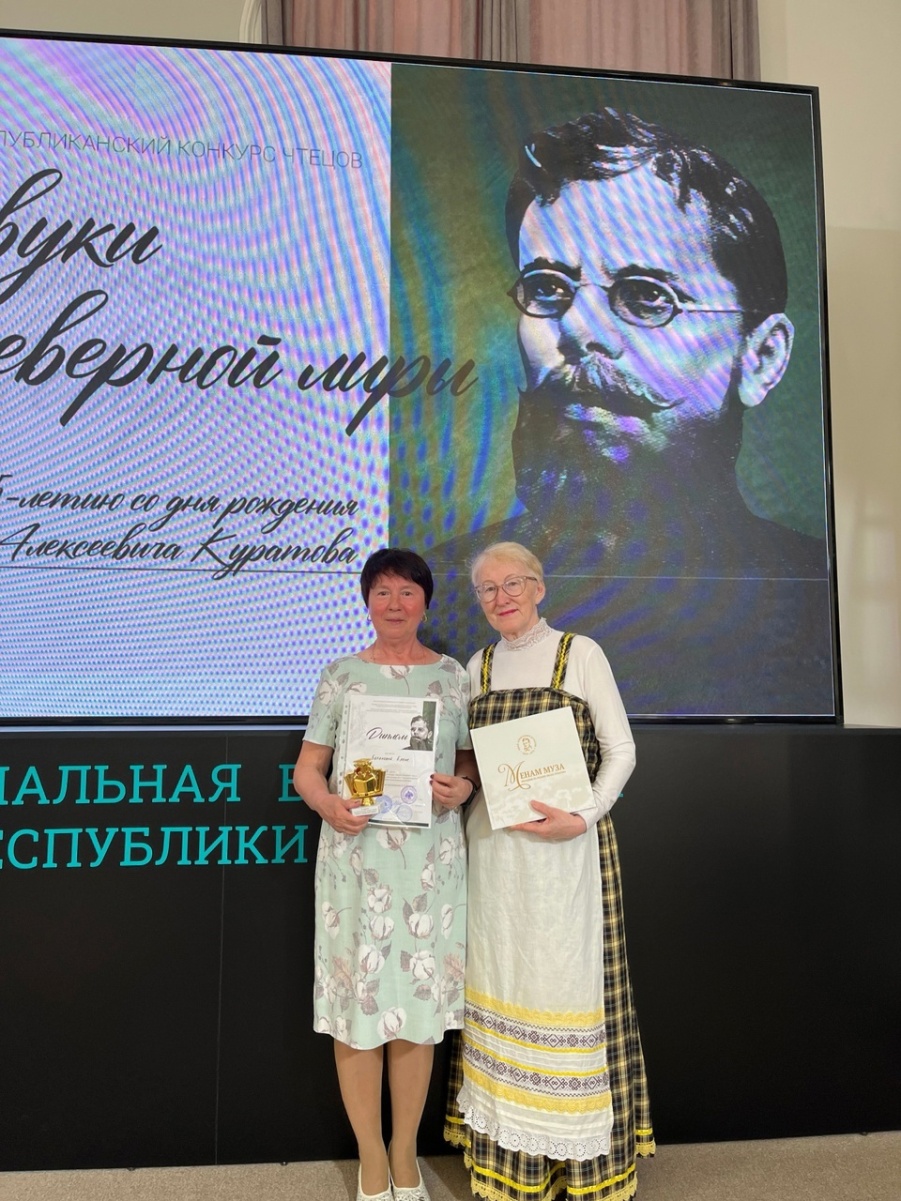 21 июня 2024 года
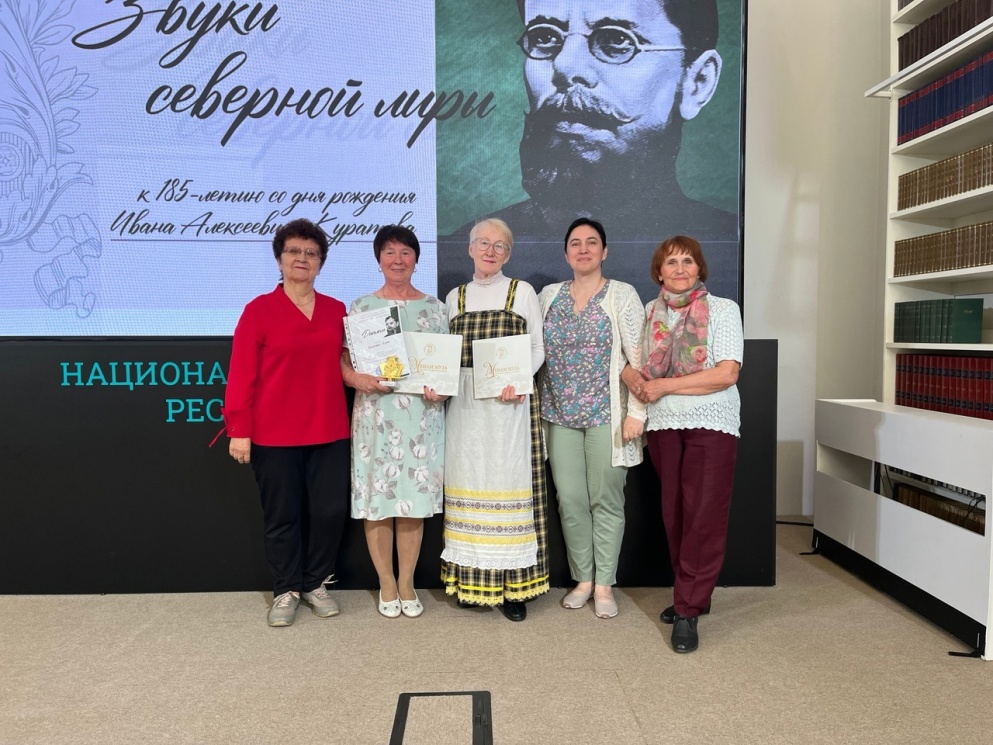 Национальная библиотека Республики Коми
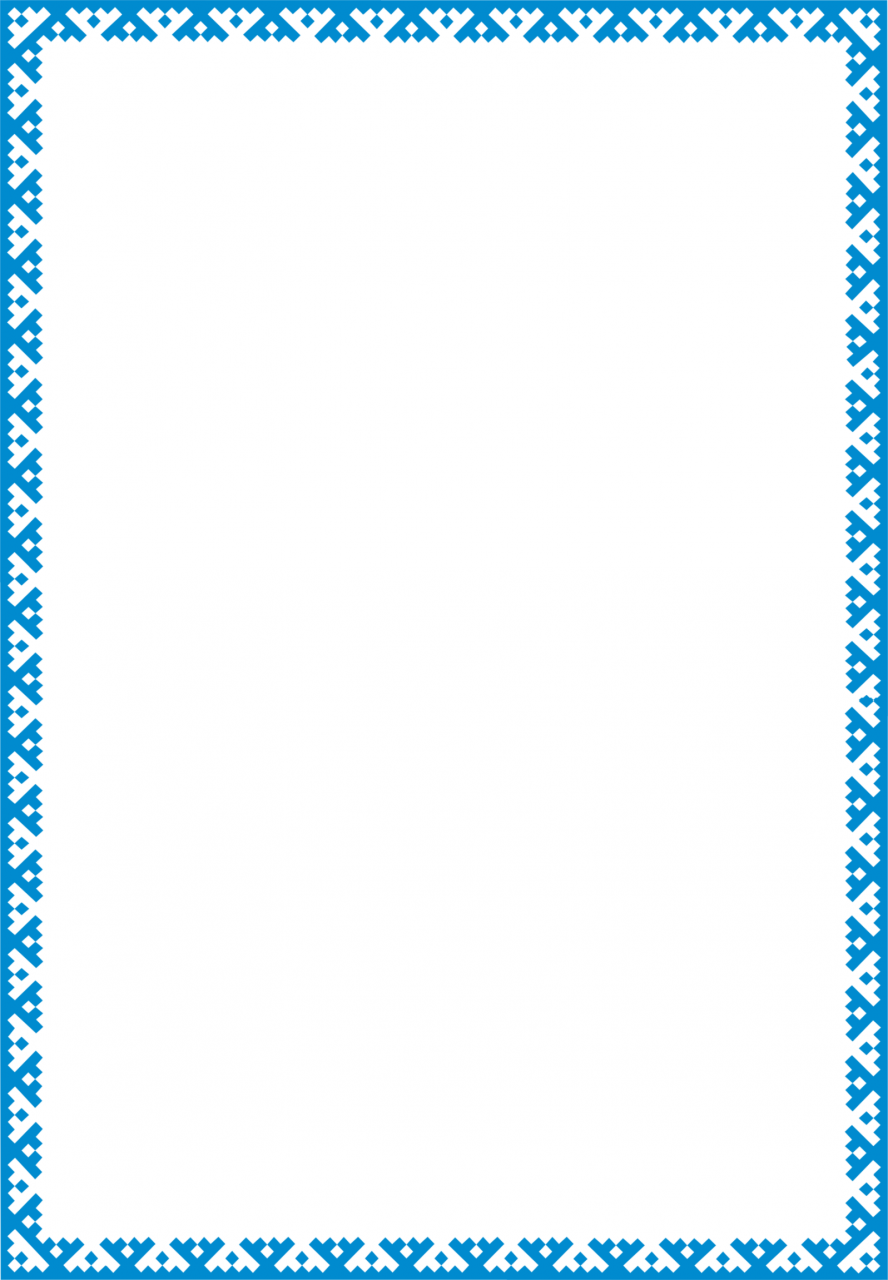 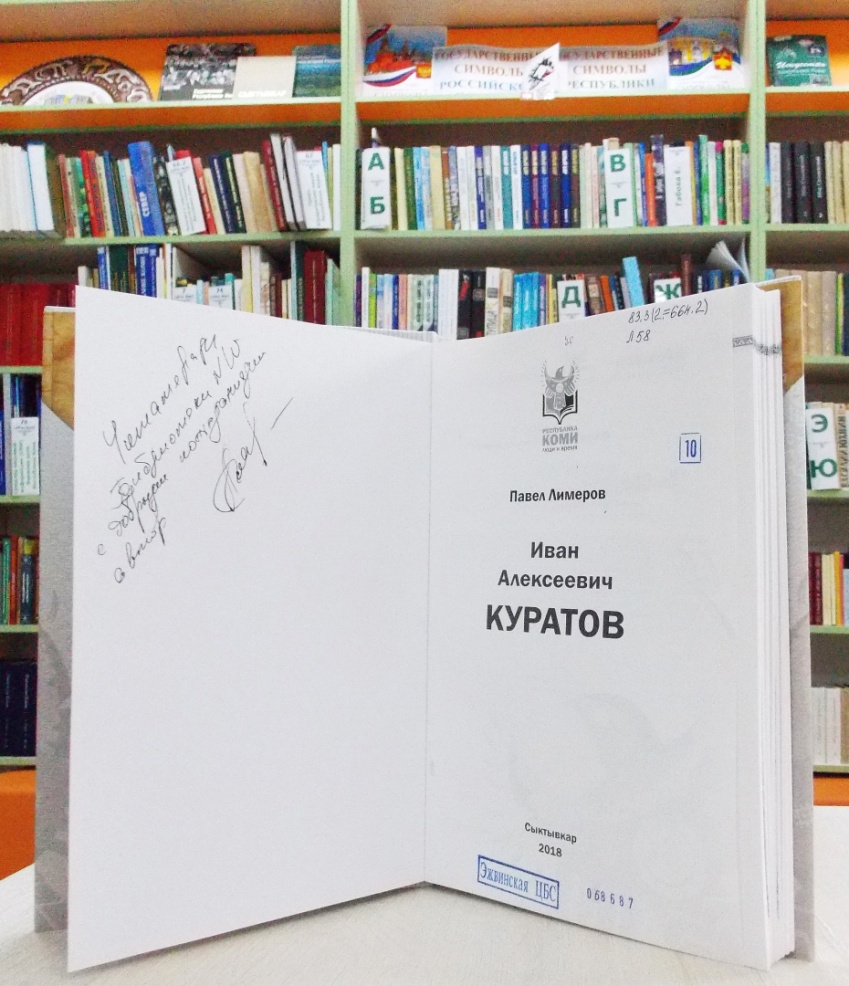 Первый поэт коми народа
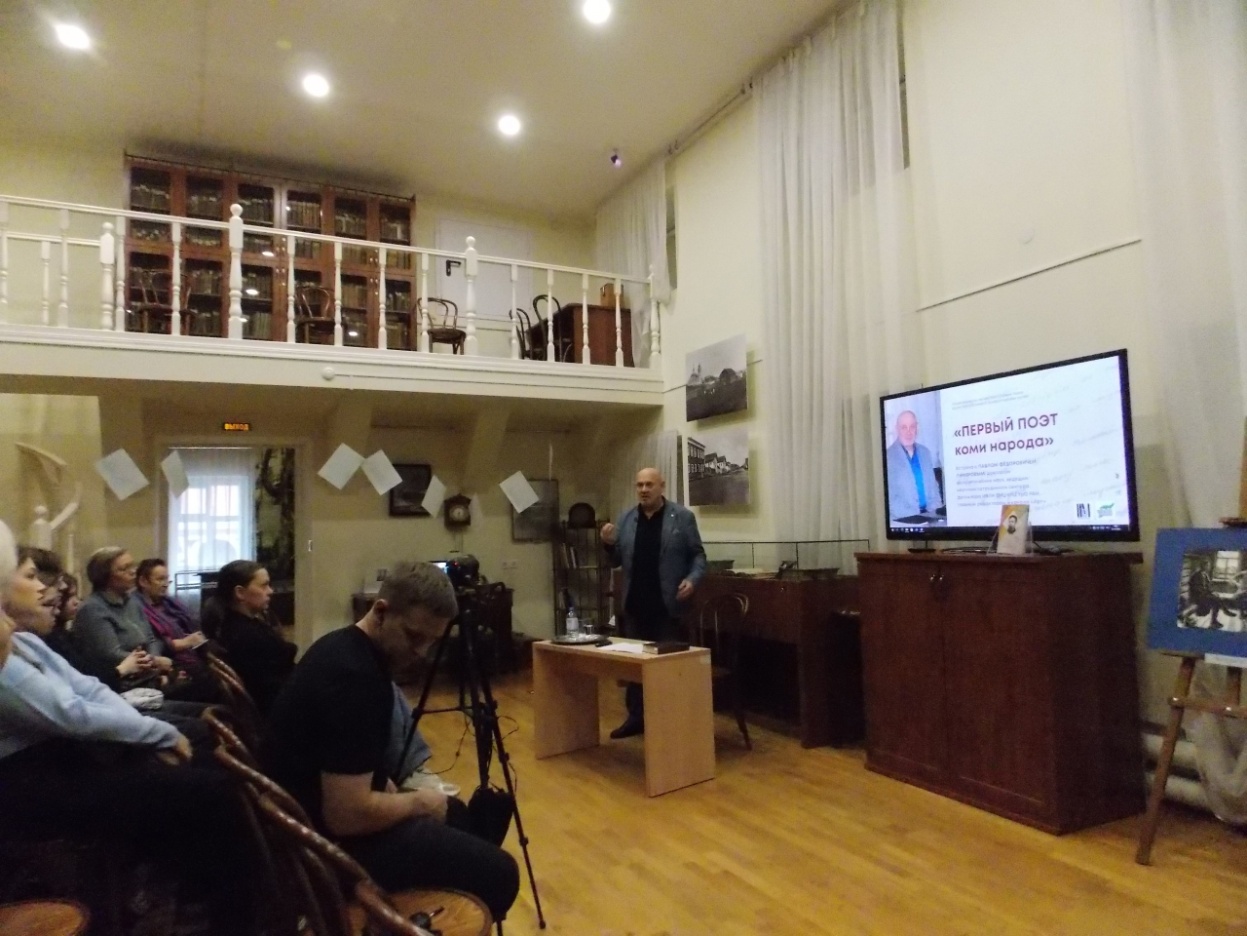 22 октября 2024 года

Литературный музей И.А. Куратова
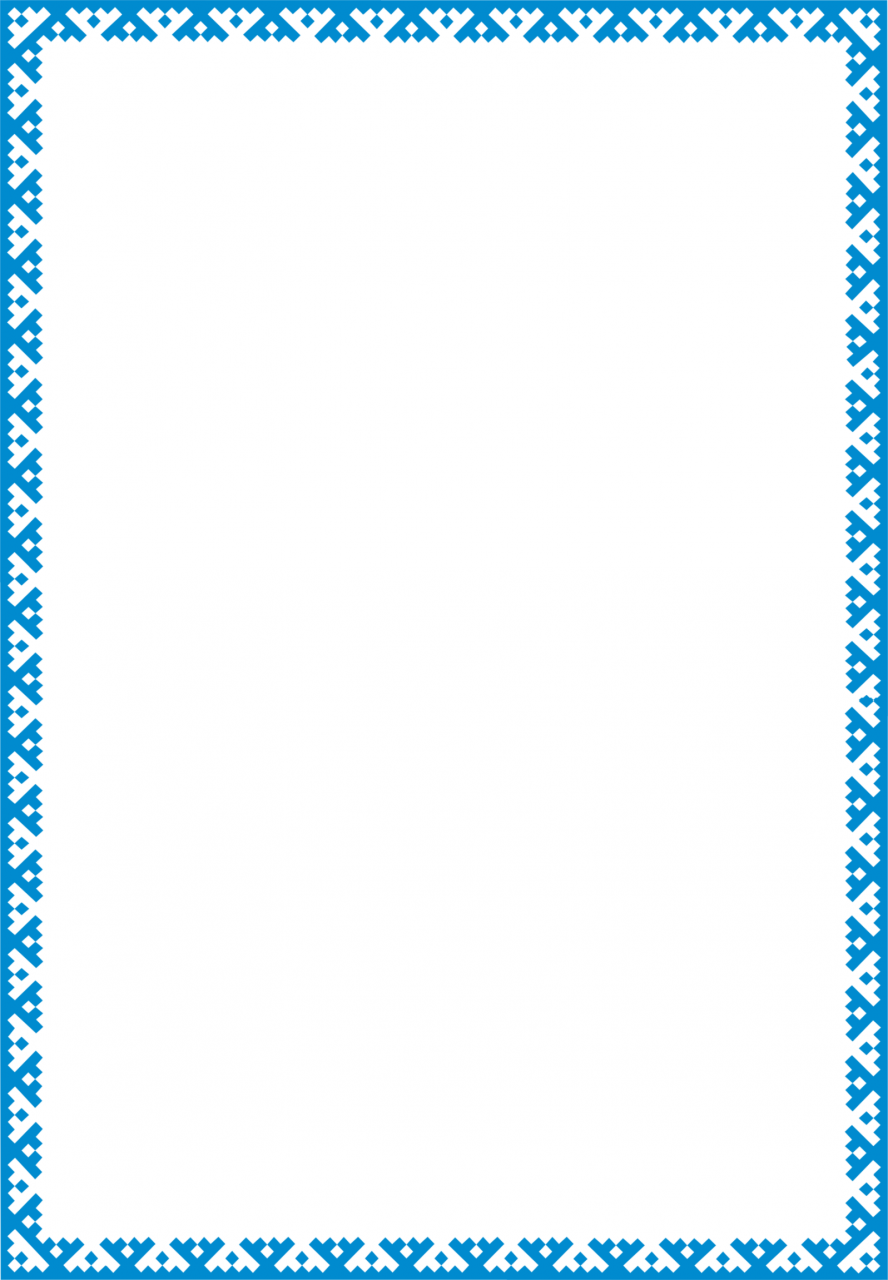 XXIX конференция коми народа   Эжвинского района города Сыктывкара
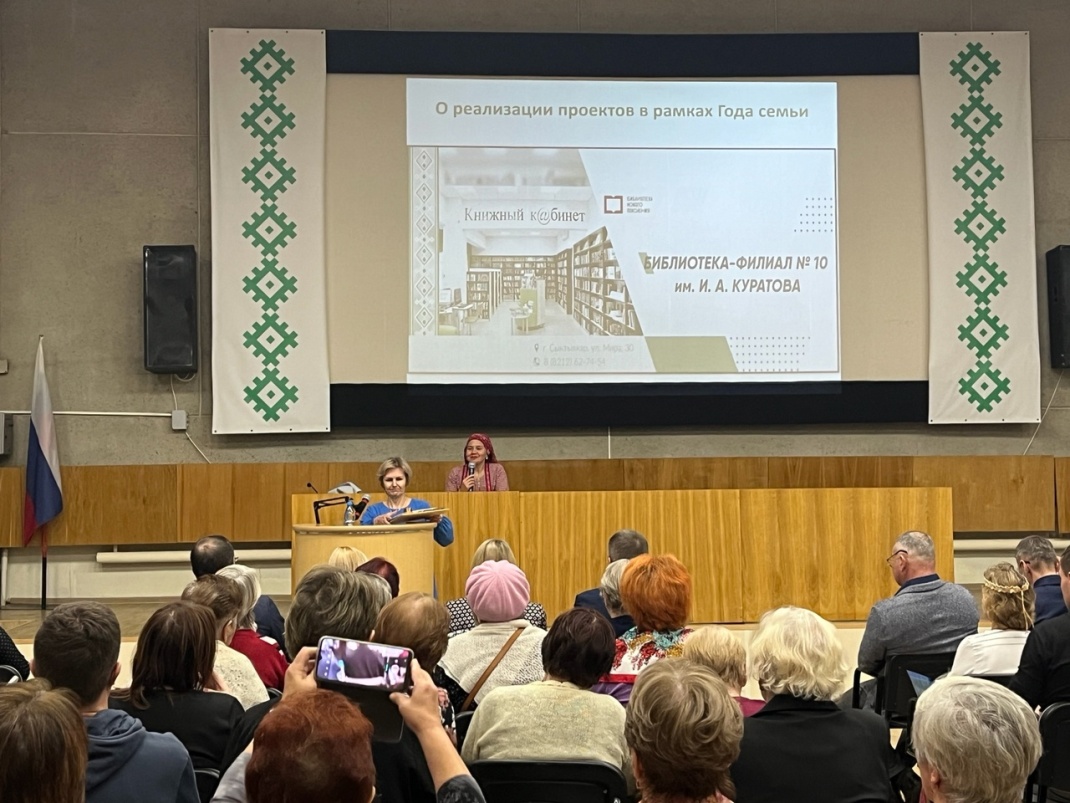 7 ноября 2024 года
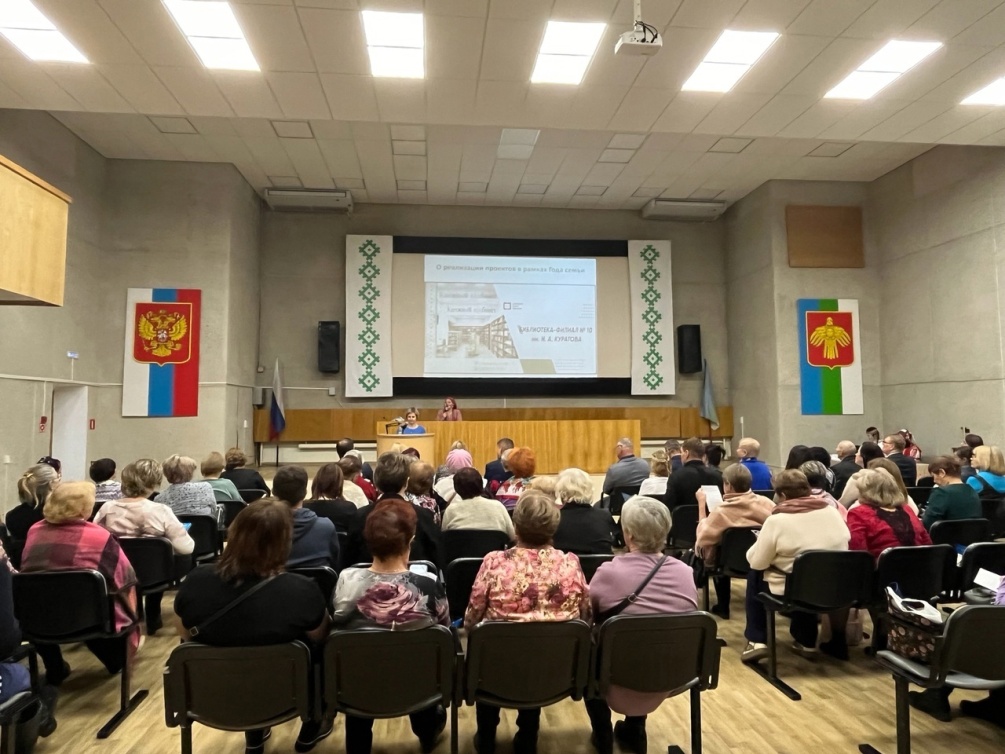 Администрация Эжвинского района МО ГО «Сыктывкар»
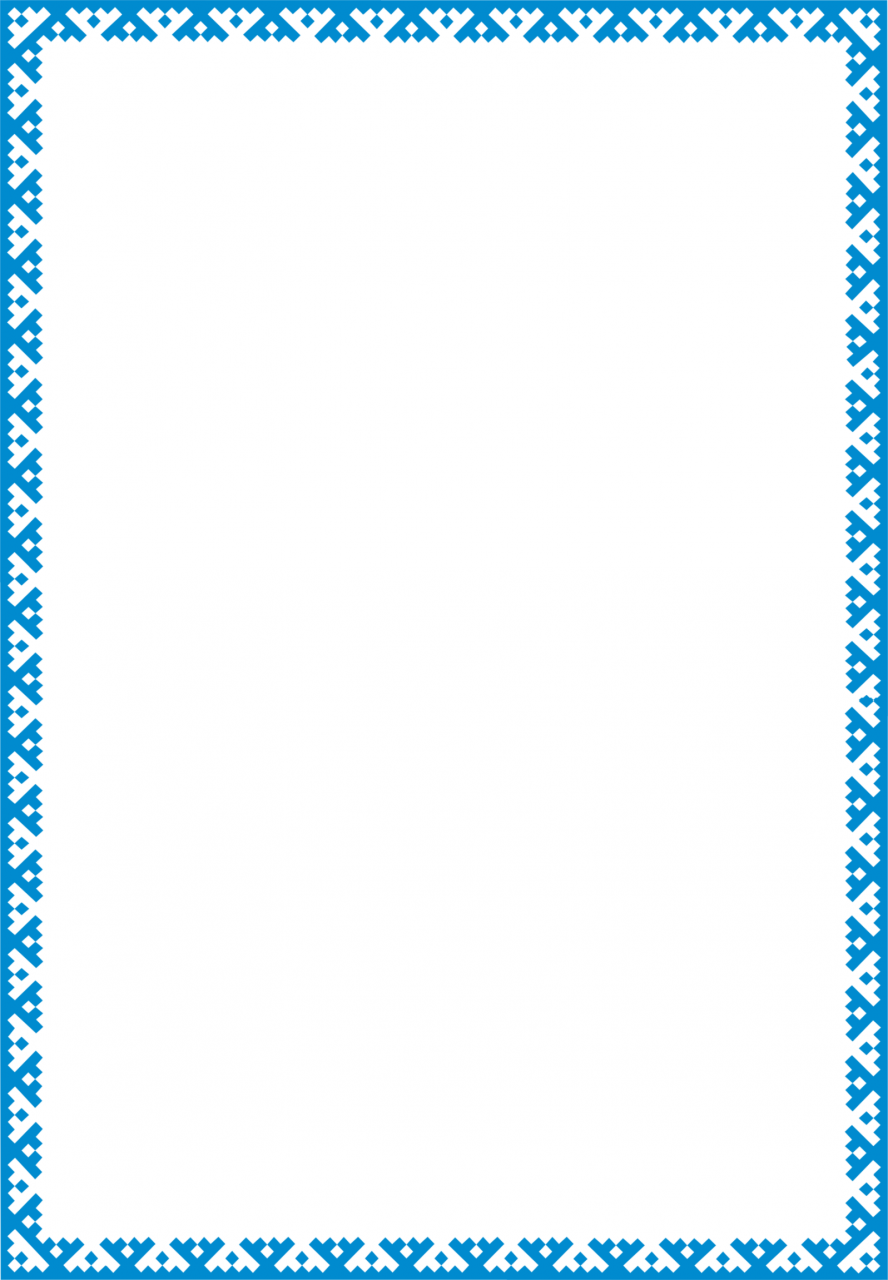 Приглашаем принять участие
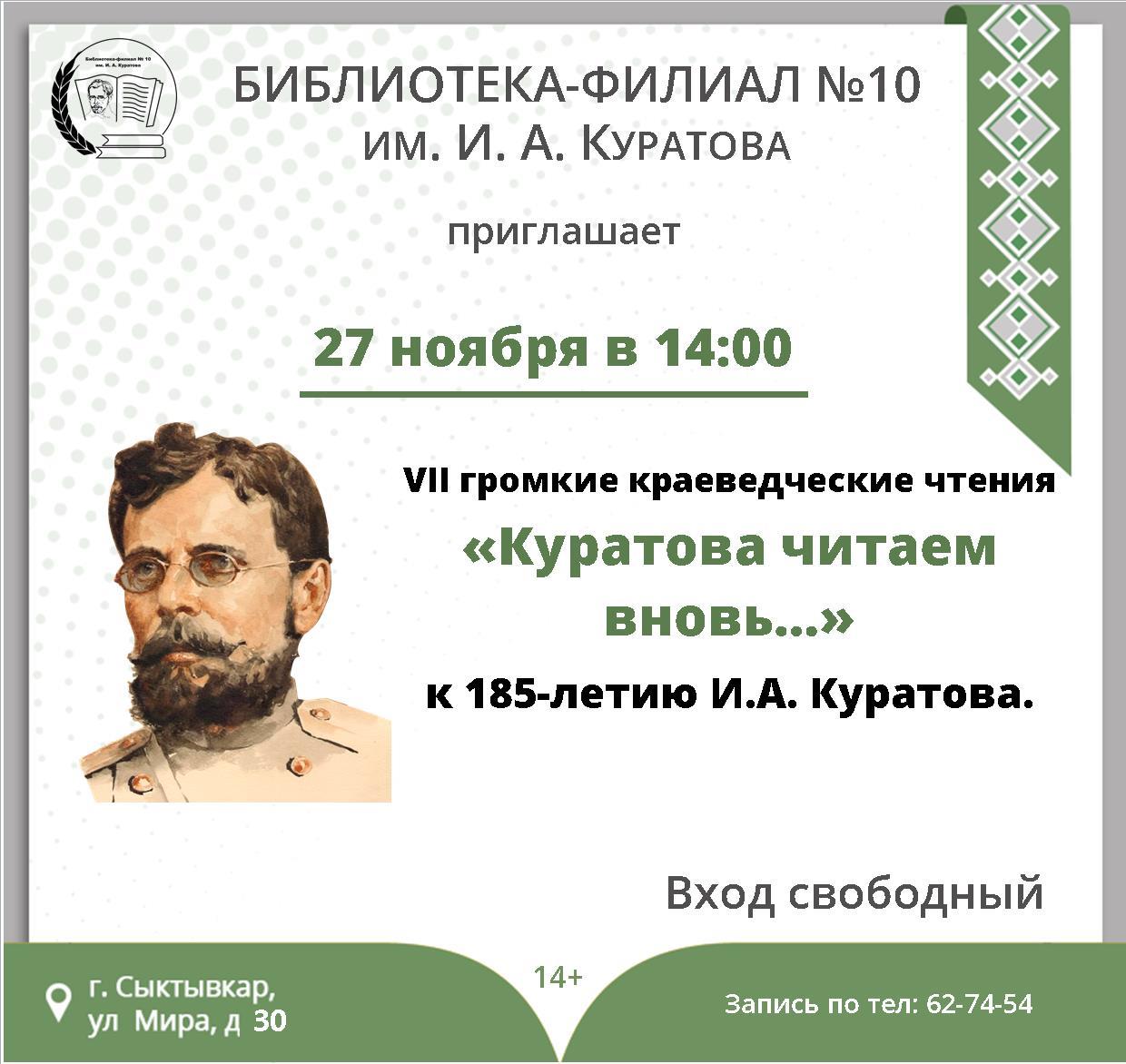 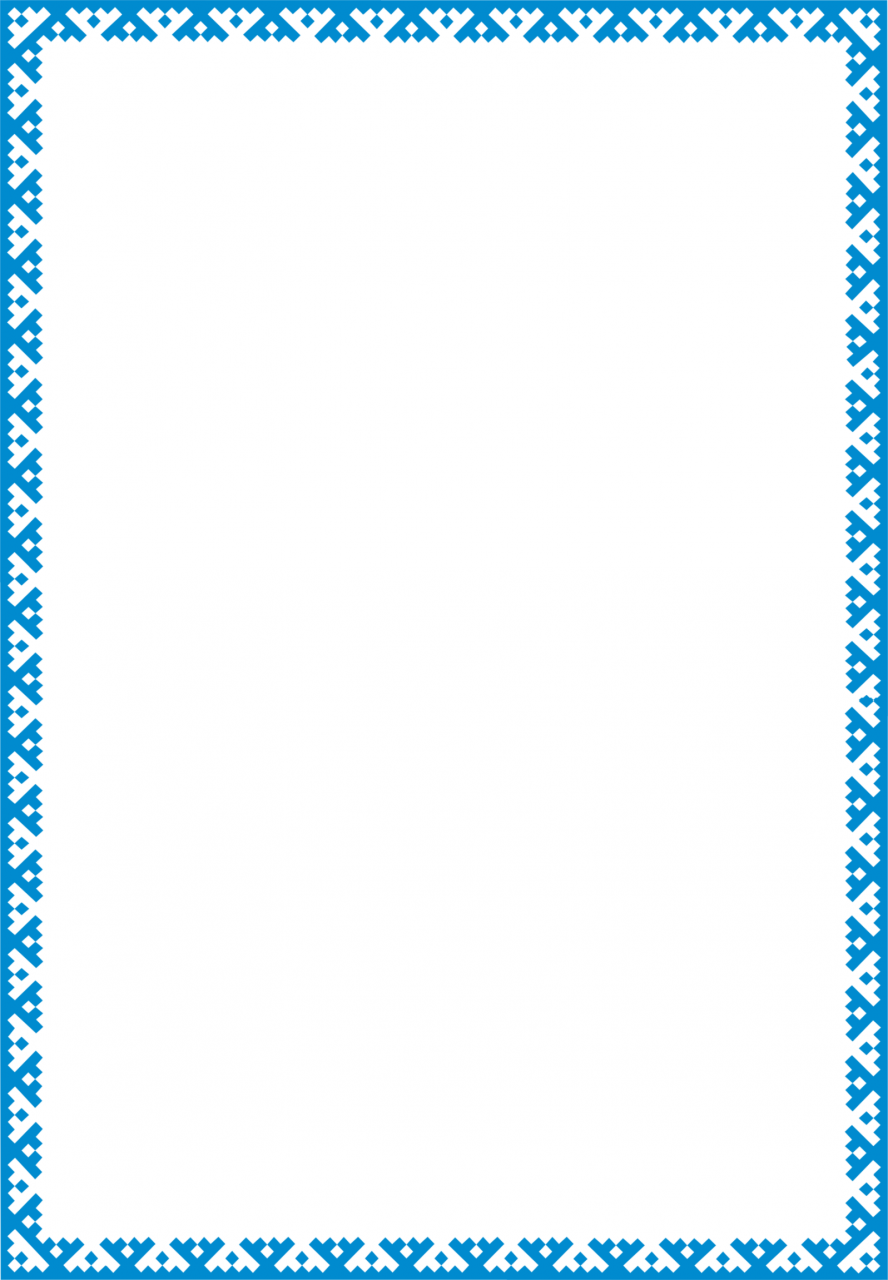 СПАСИБО ЗА ВНИМАНИЕ!
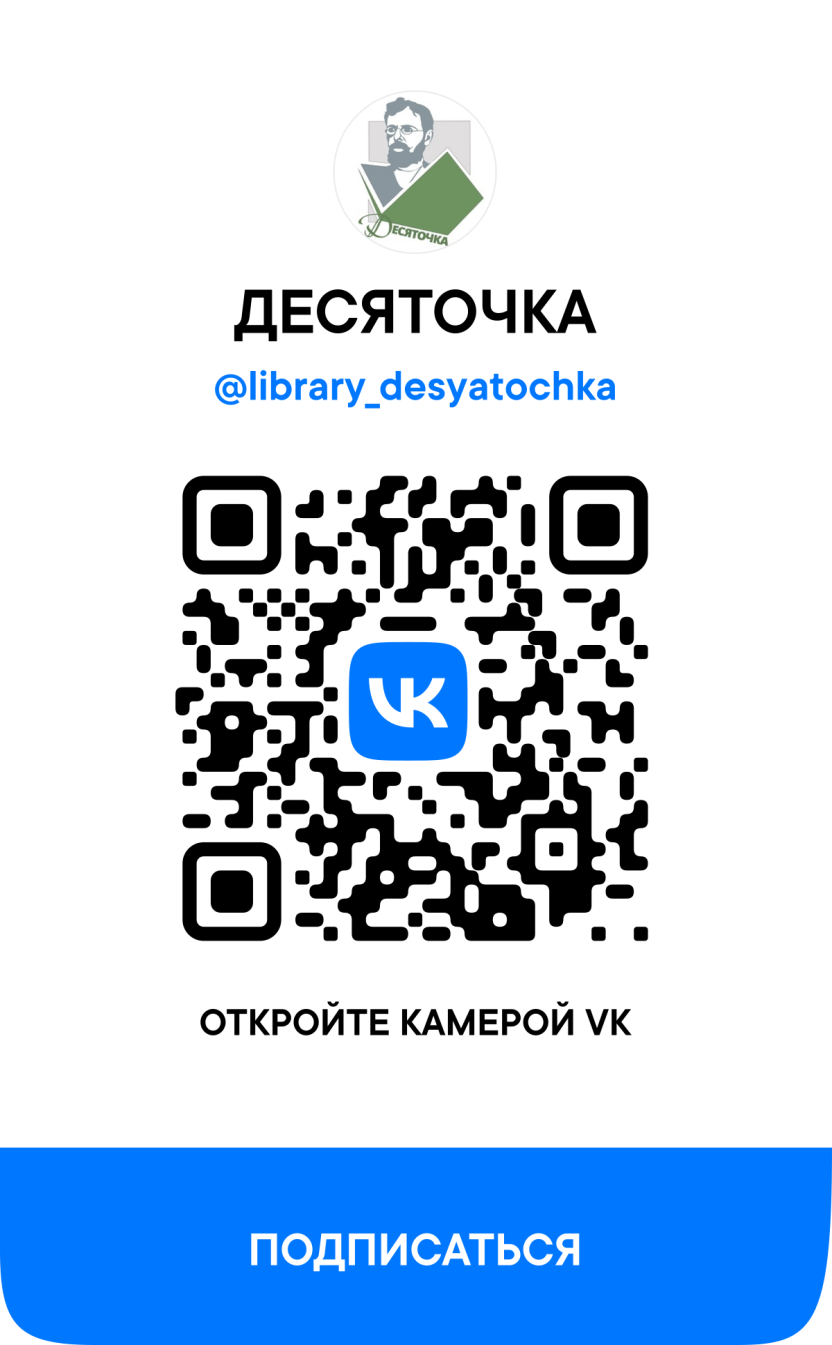 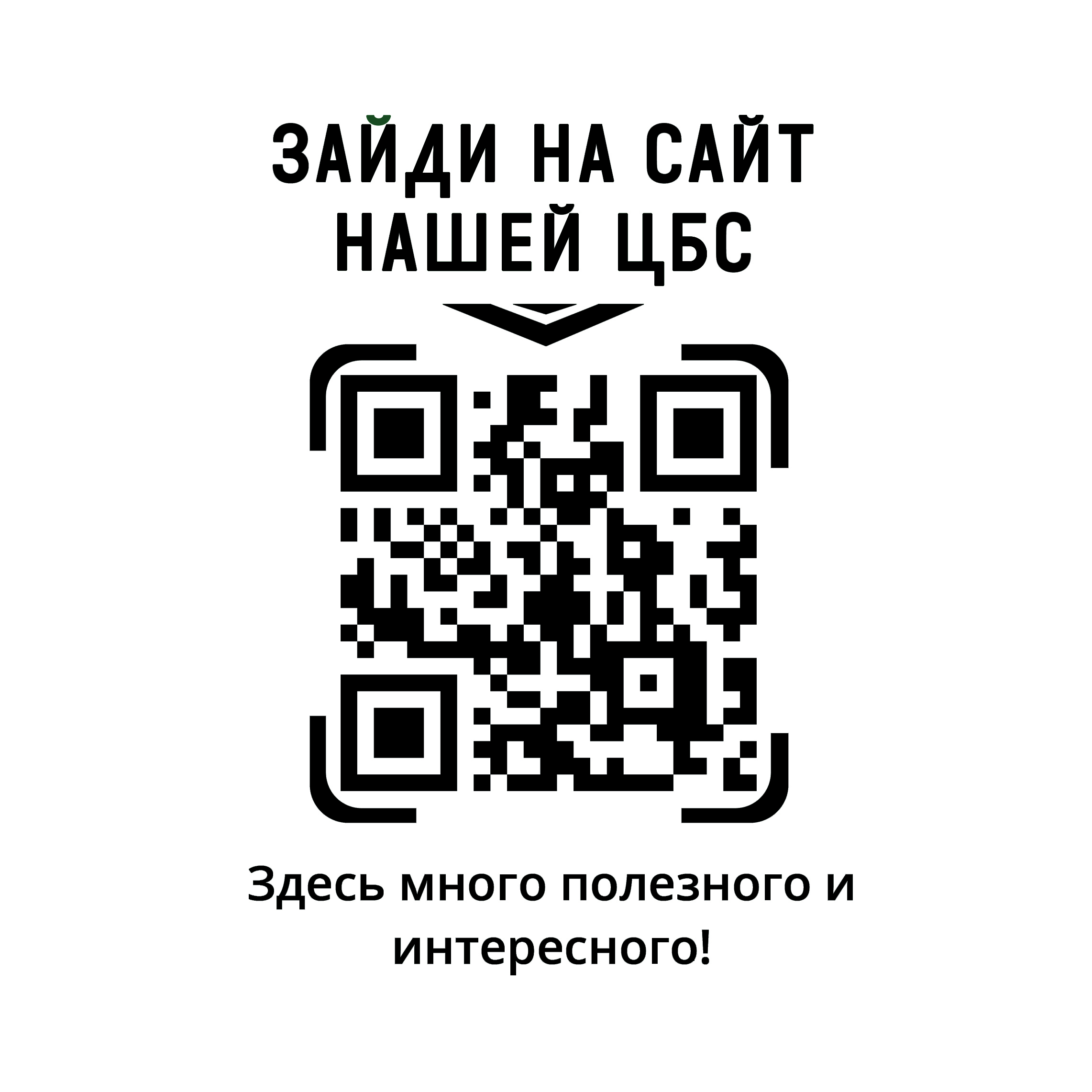